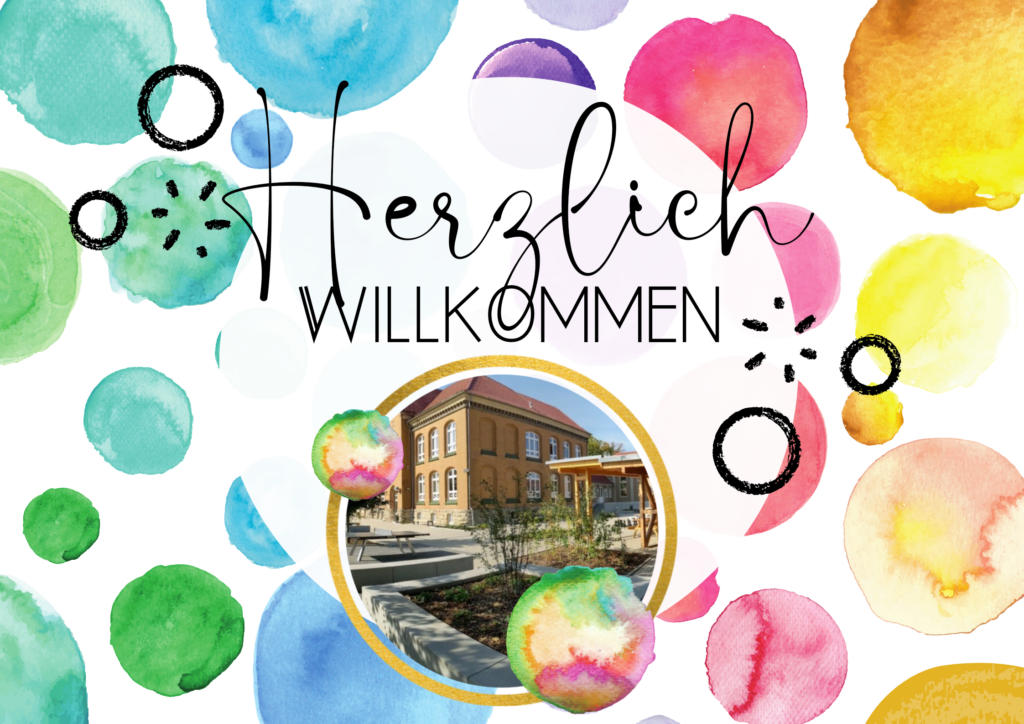 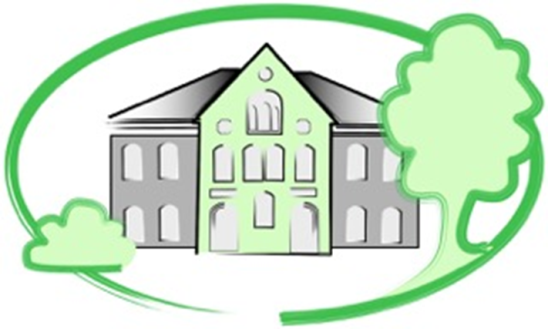 Unser Kontakt
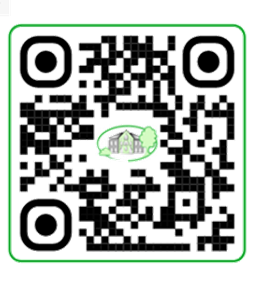 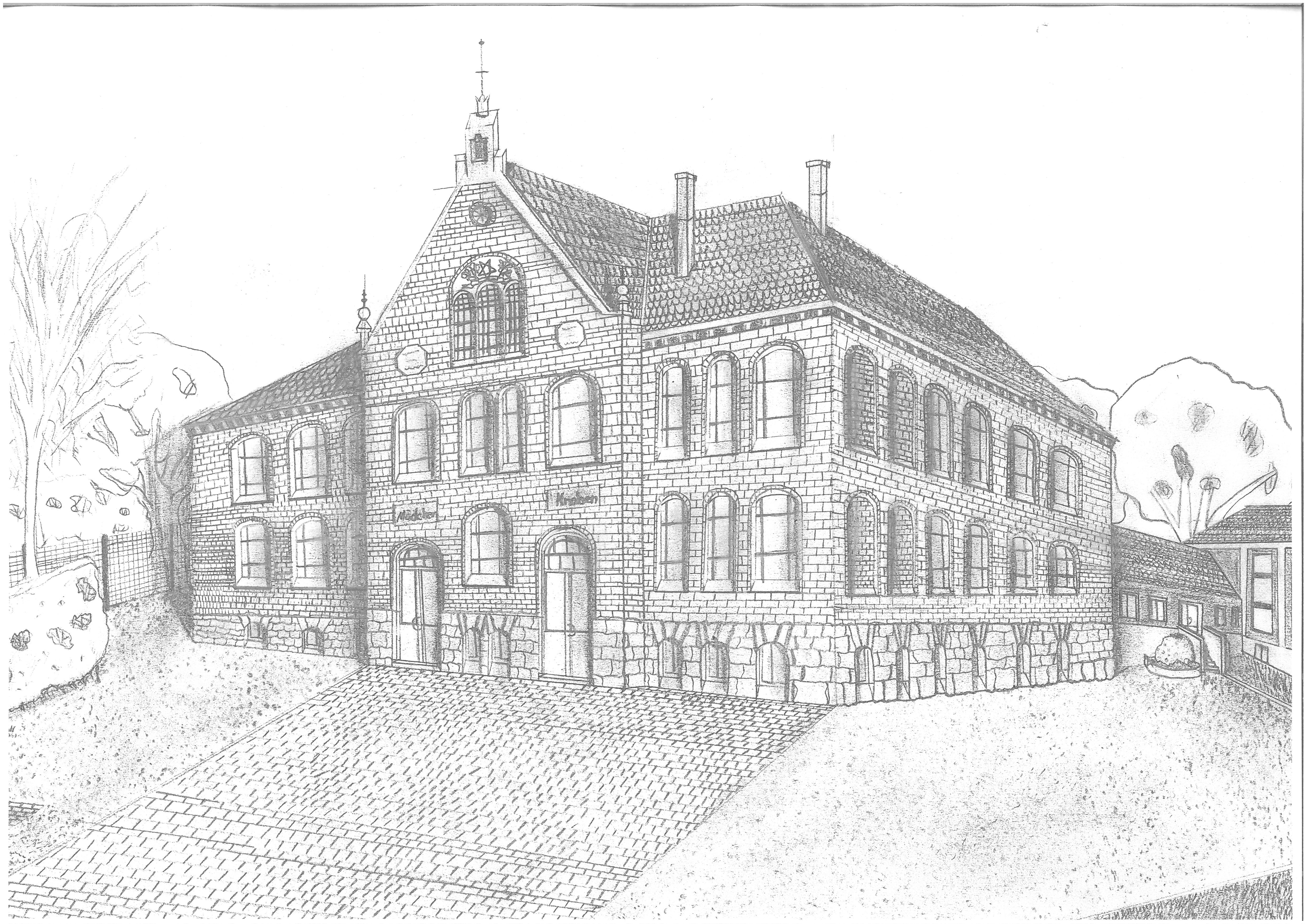 Staatliche Regelschule Schlotheim
Laubgasse 12b
99994 Schlotheim / Thür.
Tel.: 036021/80228
Fax: 036021/92025
Mail: sekretariat@rs-schlotheim.schulen-uh.de
http://schule-schlotheim.net
Der Schulstandort Schlotheim
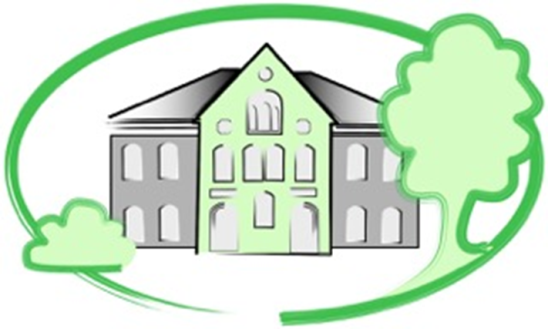 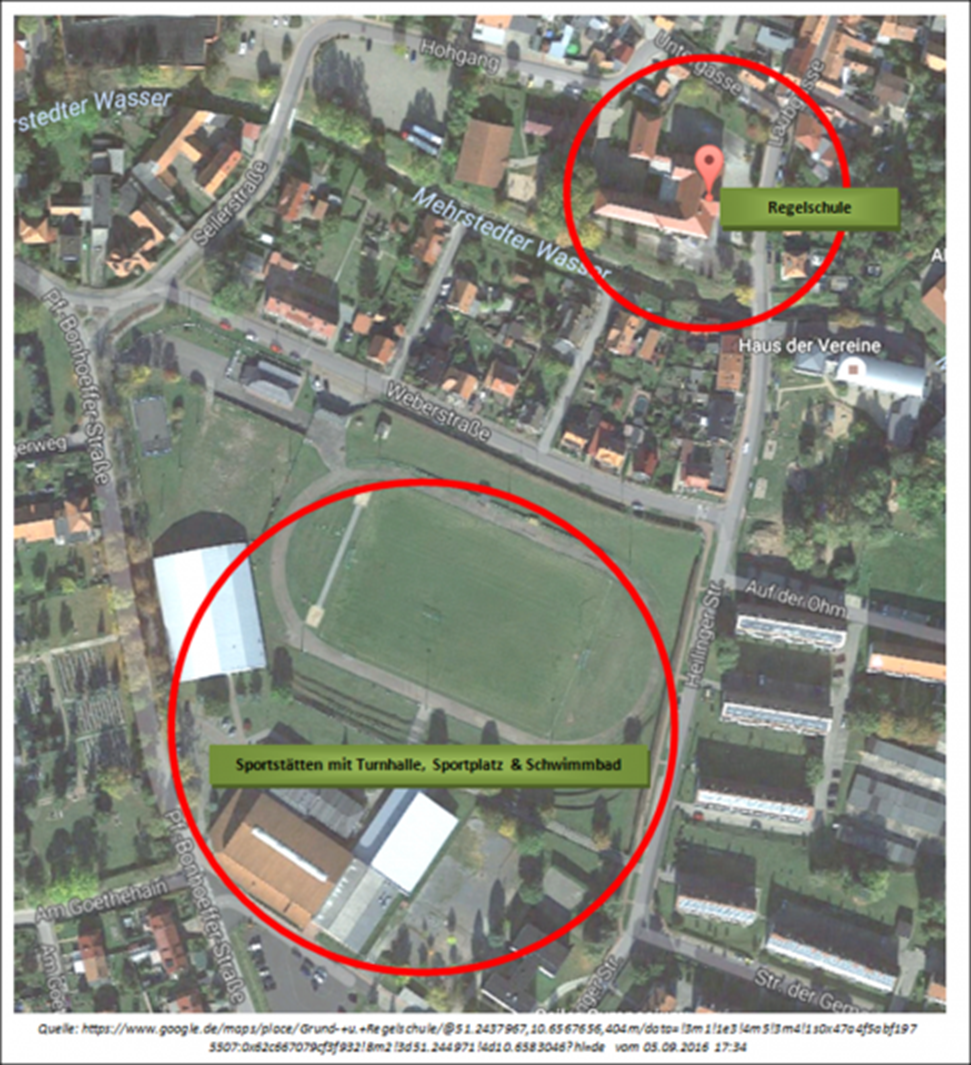 Nutzung des Gebäudes durch Grund- und Regelschule
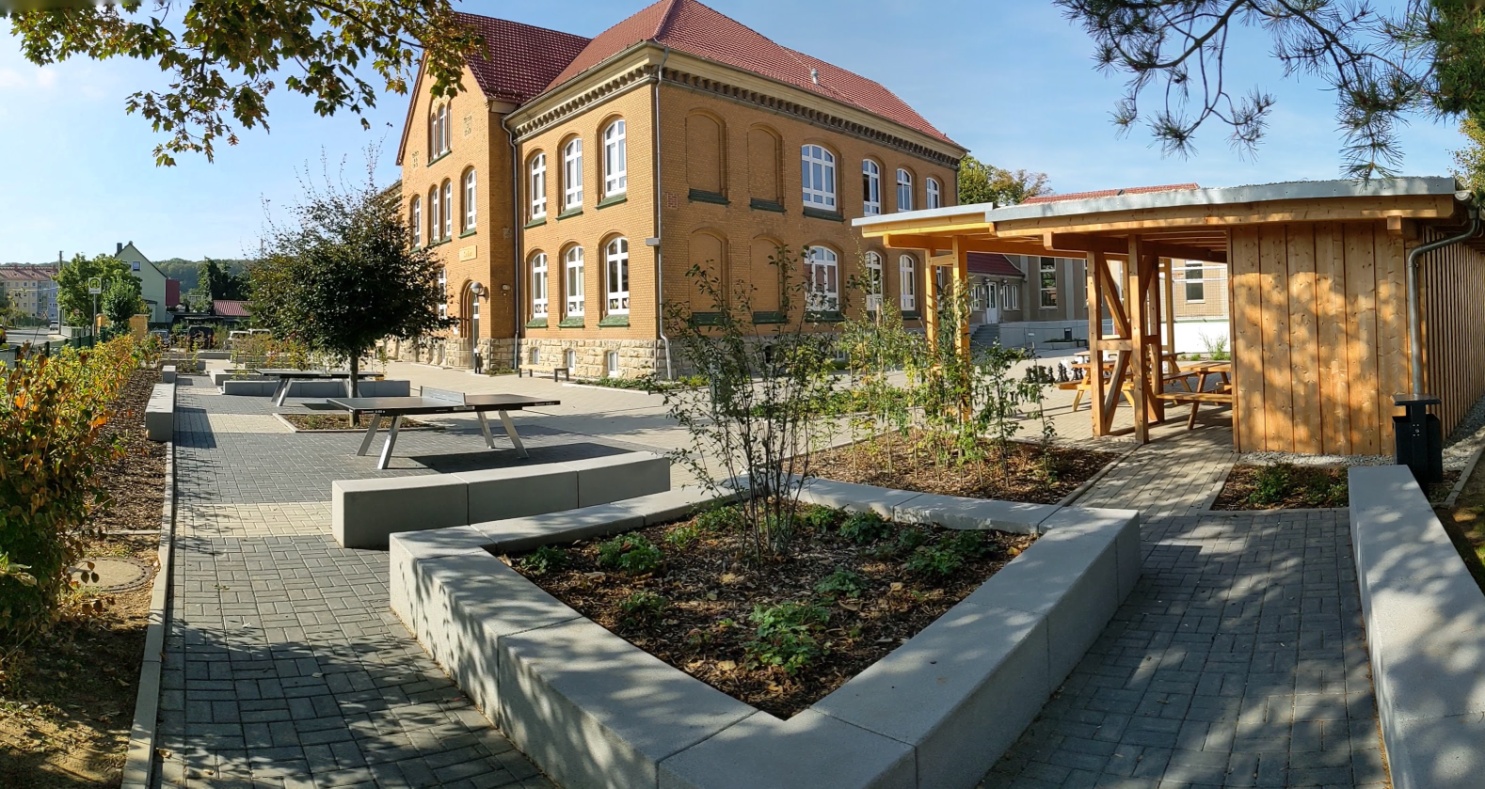 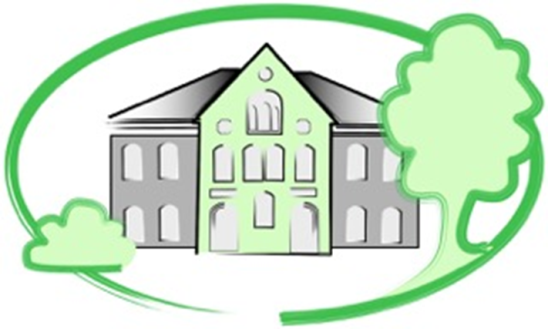 1. Stunde    07.30 -  08.15Uhr
2. Stunde     08.25 -  09.10Uhr
3. Stunde     09.20 -  10.05Uhr
Große Hofpause
4. Stunde     10.25 -  11.10Uhr
5. Stunde     11.20 -  12.05Uhr
6. Stunde     12.10 -  12.55Uhr
     Mittagspause 
7. Stunde      13.35 -  14.20Uhr
8. Stunde      14.25 -  15.10Uhr
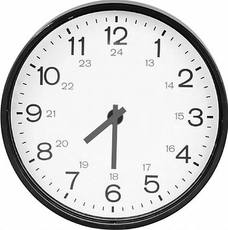 Die Busse…
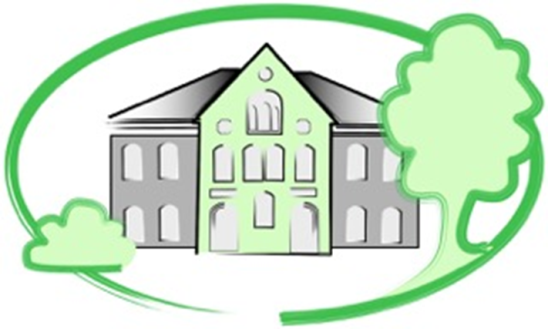 …halten direkt an der Schule.
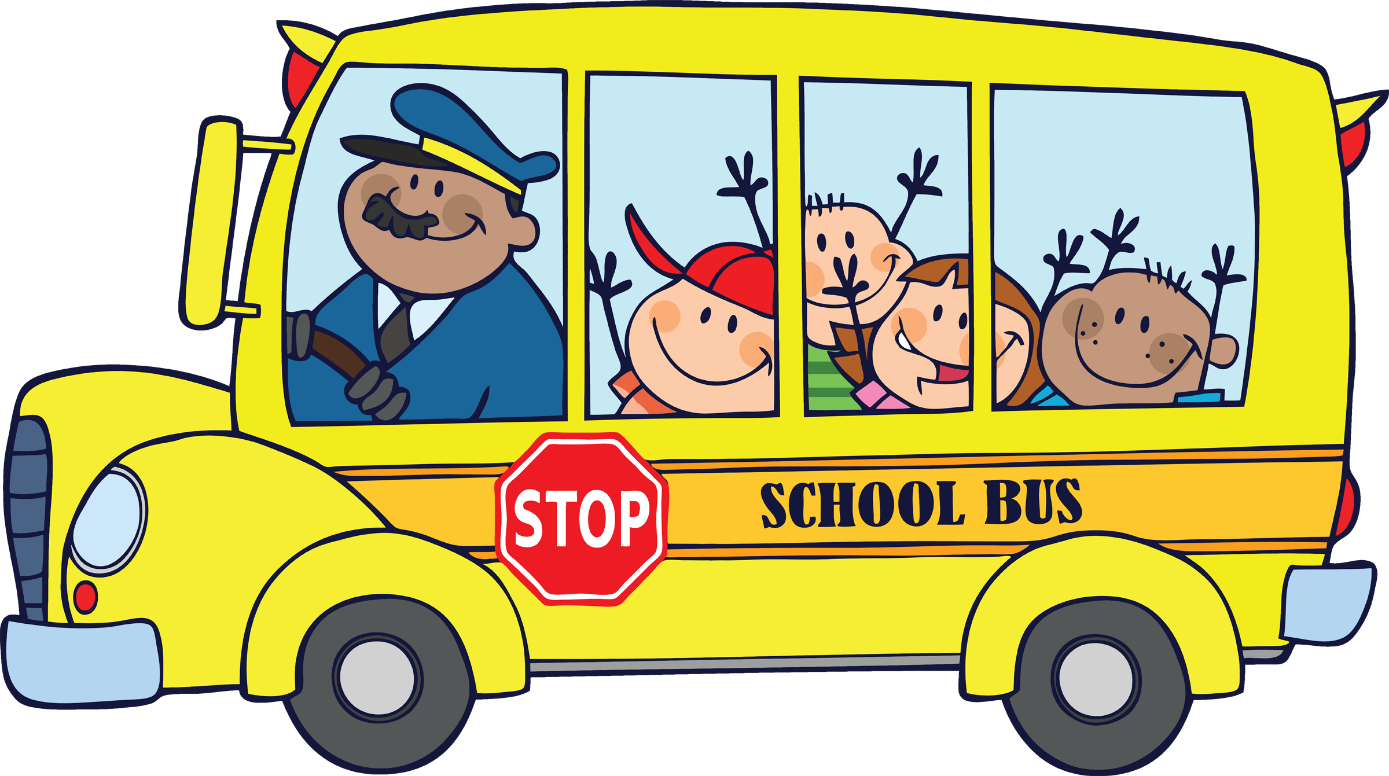 …fahren nach der 6. und 8. Stunde.
…kommen spätestens 30min nach Unterrichtsschluss.
Wichtige Ansprechpartner
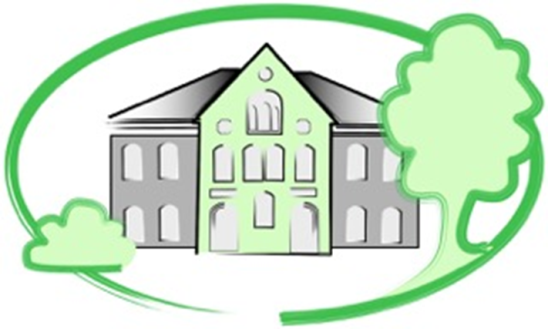 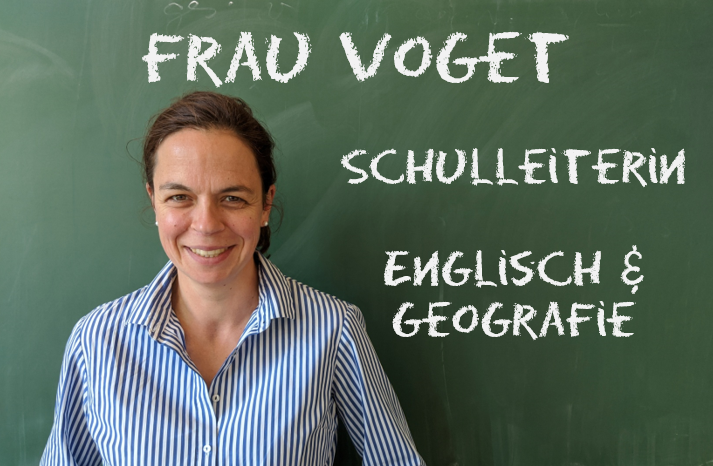 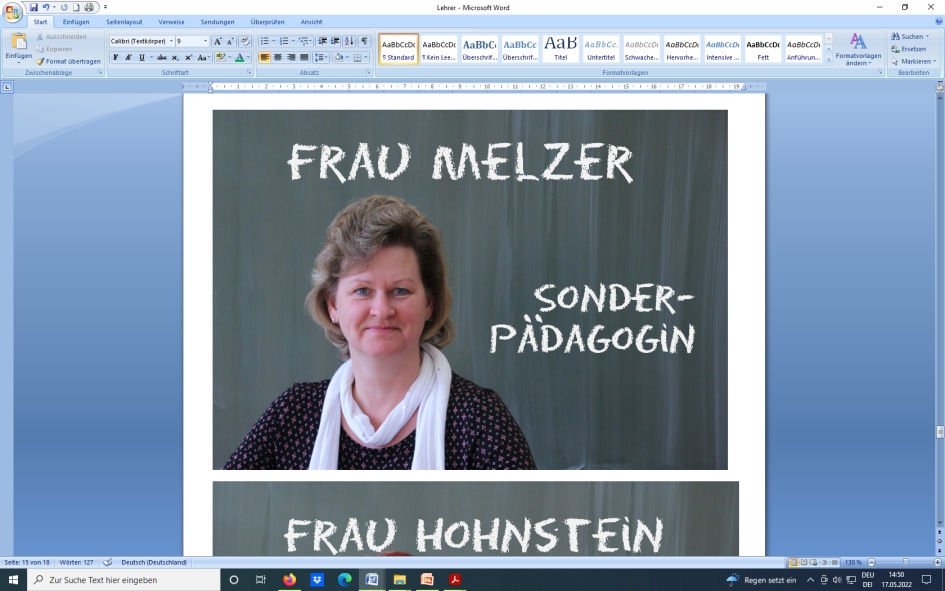 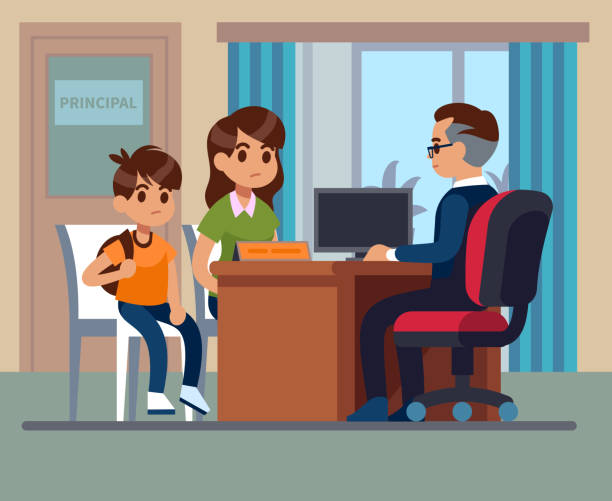 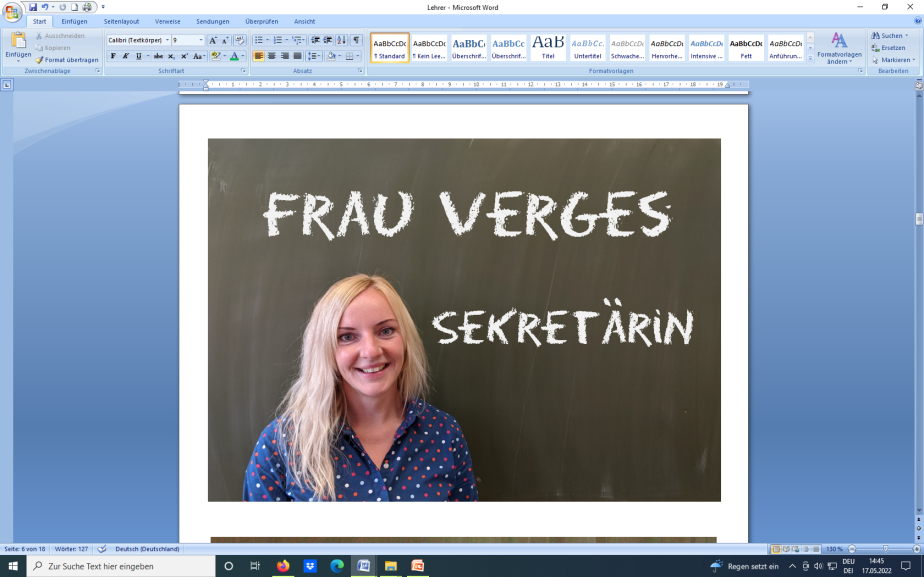 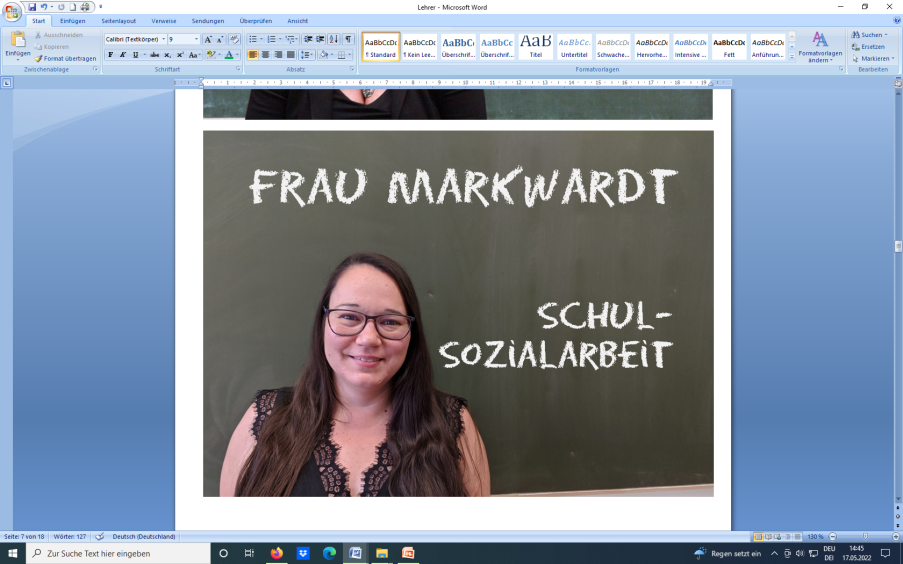 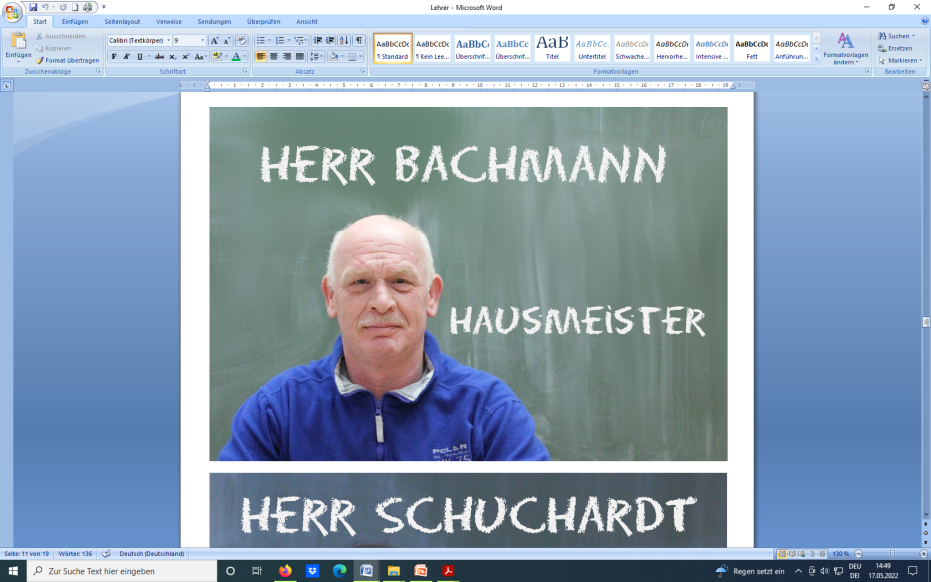 Finja Stein / Marces Brunn
(Schülersprecher)
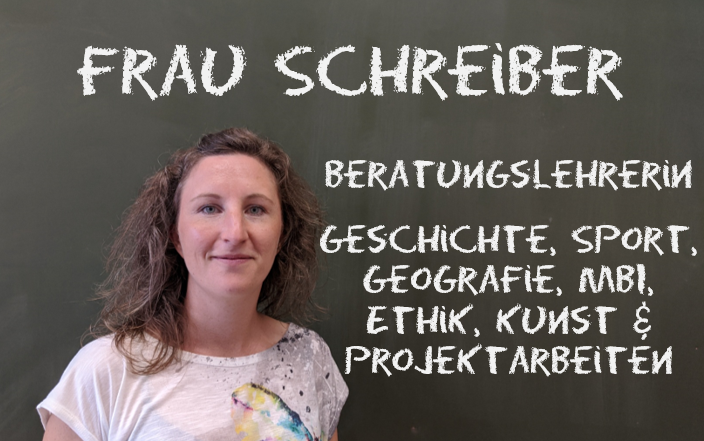 Herr Wiesenfahrt
(Elternsprecher)
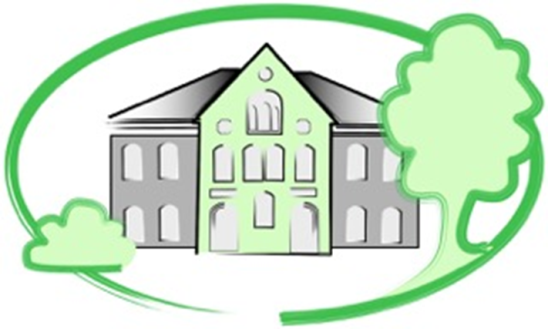 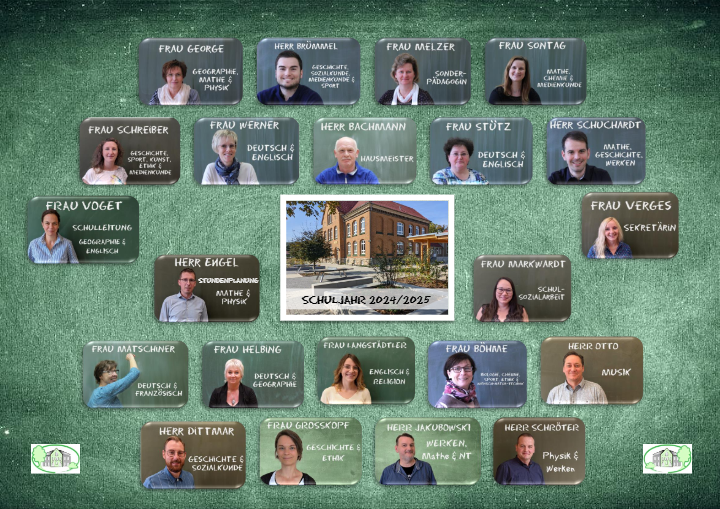 Die Lehrer[innen] unserer Schule
Schwerpunkte unserer Arbeit …
Medien – Digitalisierung/ Lernen am anderen Ort
Gesundheit und Sport
Berufs-orientierung
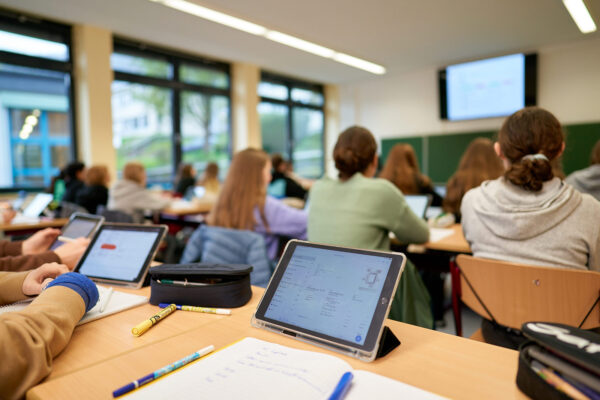 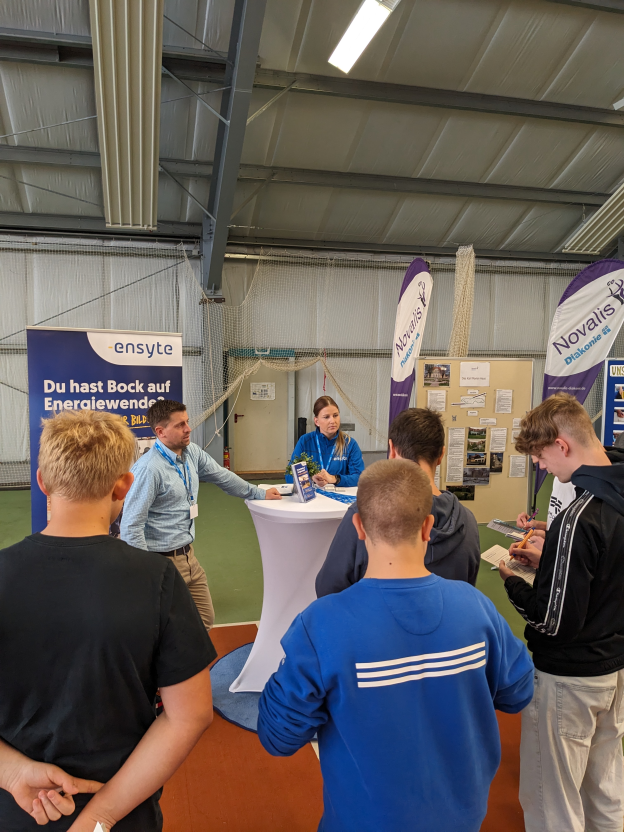 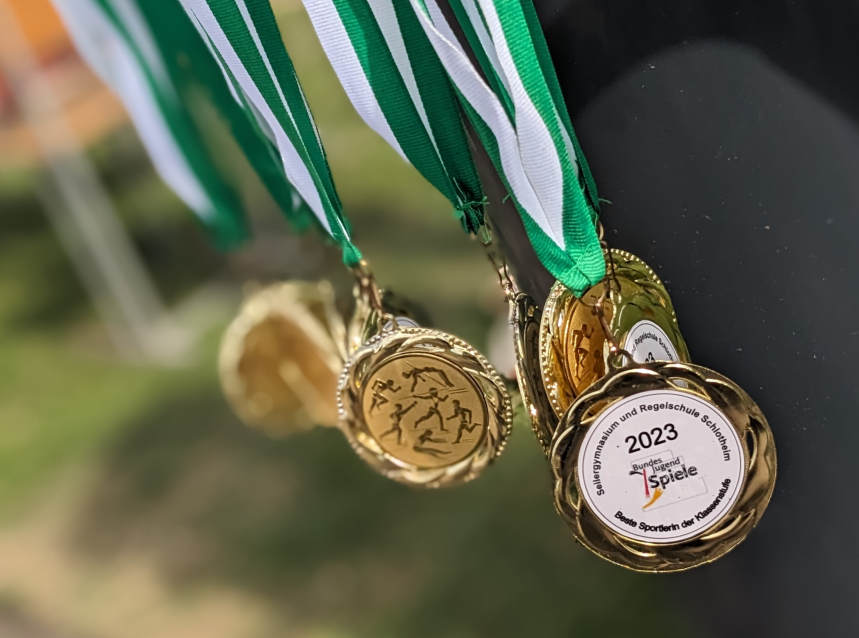 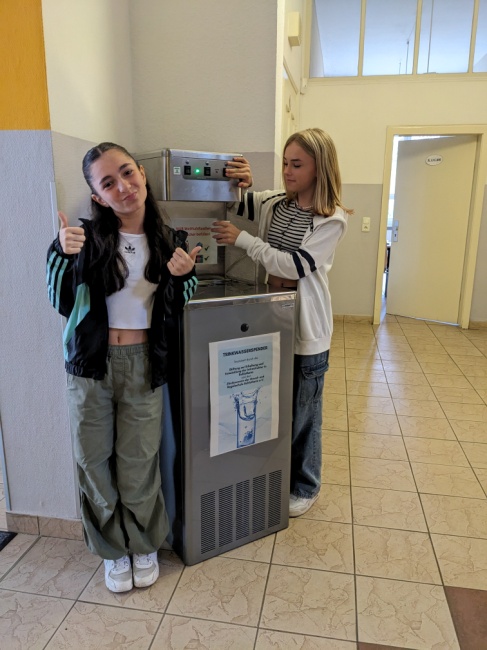 Schulsozialarbeit…
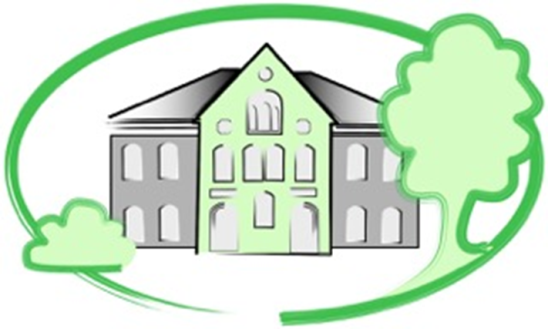 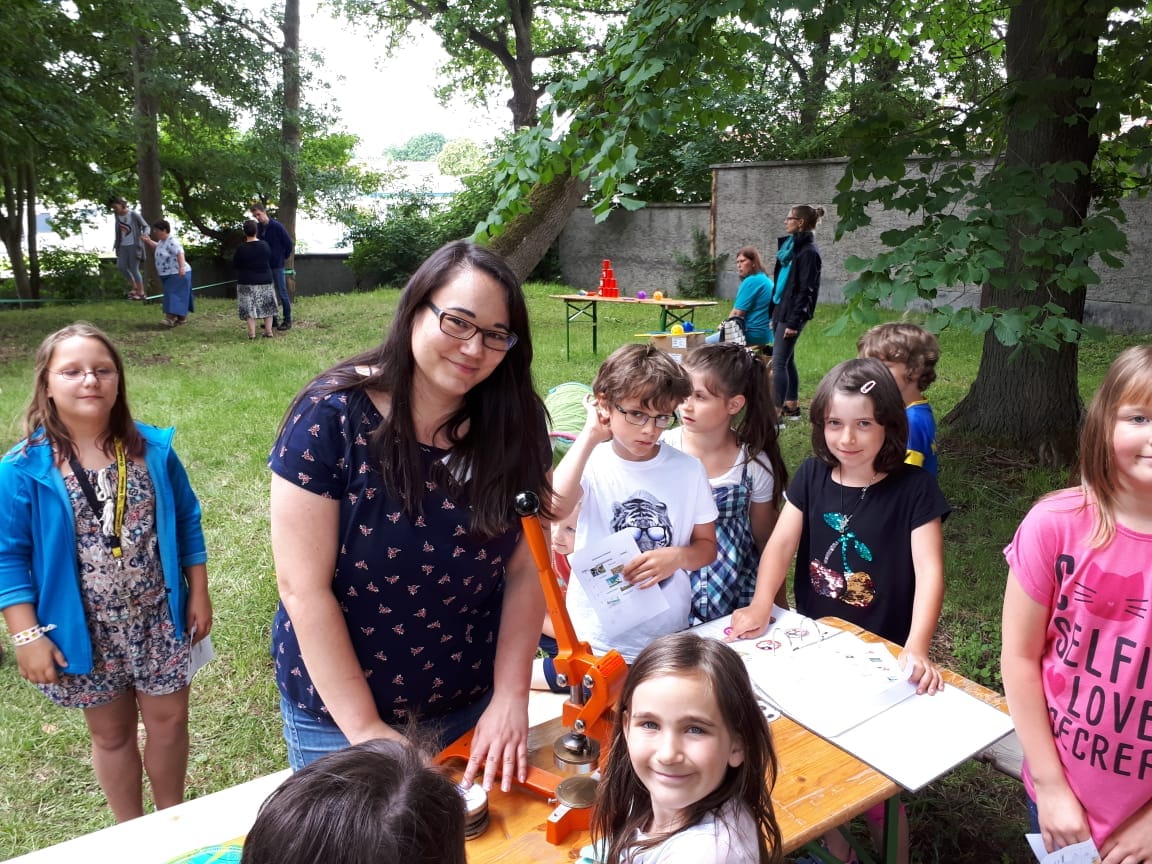 Unsere Fach-Unterrichtsräume…
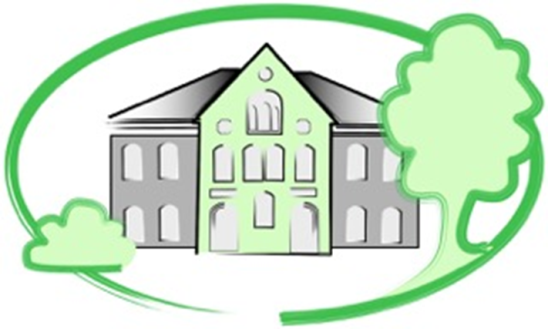 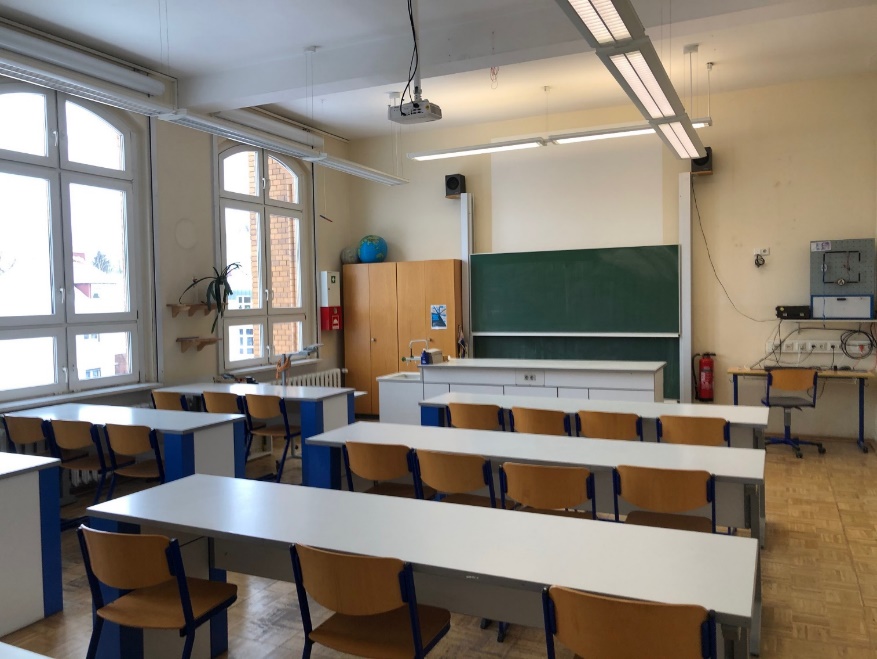 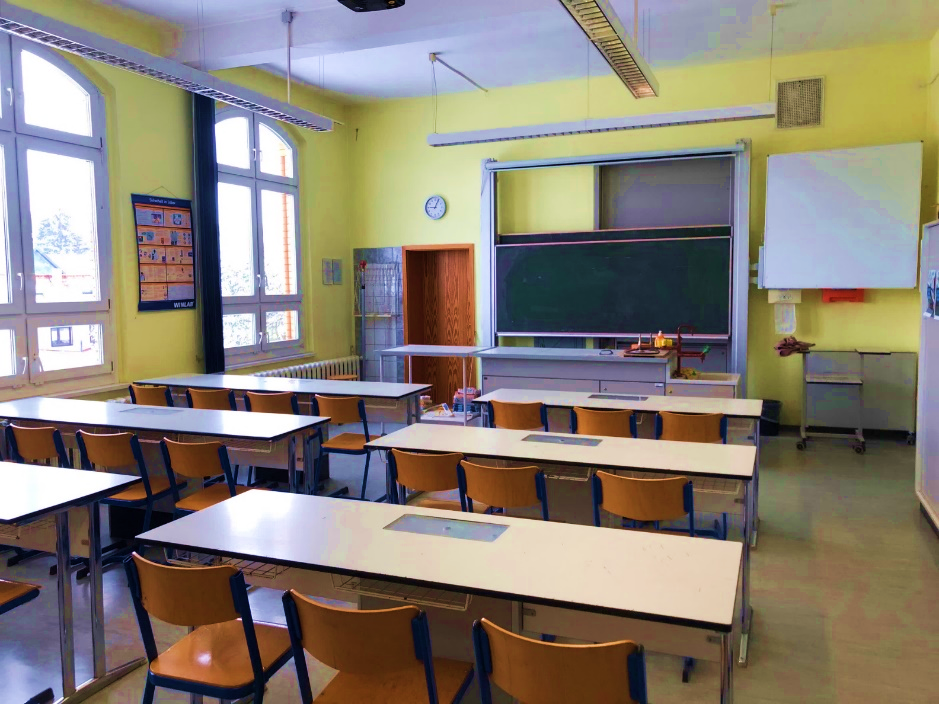 Chemie
Physik
E=mc²
„Grünes Klassenzimmer“
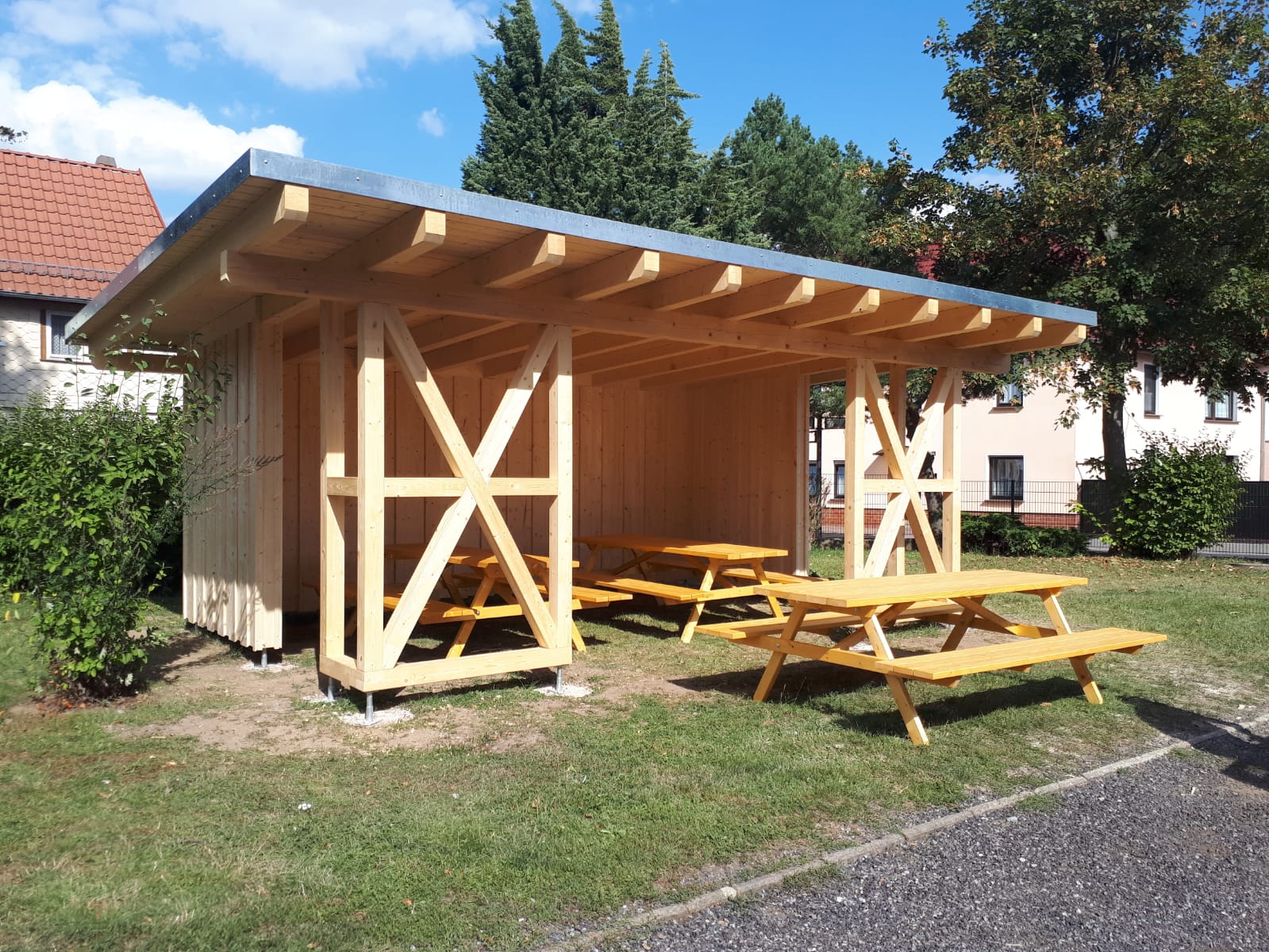 Wie starten die 5er an der RS?
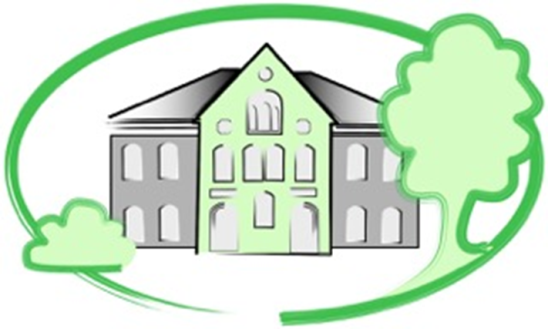 Zunächst verbringt ihr 3 Intensiv-Tage mit dem neuen Klassenlehrer*in.
Ihr erforscht durch eine Schulrally das Schulgebäude und lernt eure Lehrer*innen kennen. Dabei begleiten euch Schülerpaten aus der Klasse 10 und stehen euch mit Rat und Tat zur Seite.
Ihr bekommt eure Schulbücher und erhaltet Belehrungen. Spaß und Spiel kommen hierbei nicht zu kurz! 
Nach der ersten Schulwoche können wir dann motiviert in den Schulalltag starten.
Berufsorientierung
Berufsorientierung ab Klasse 5…
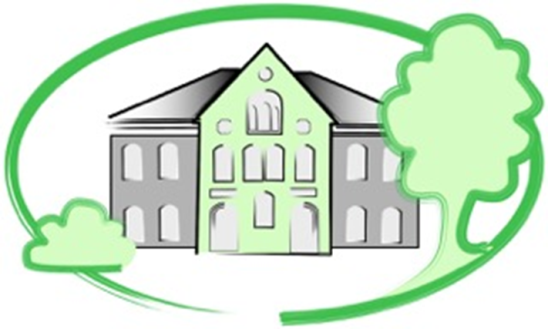 Berufetag / Traumberufe
Klasse 5 und 6:
Eltern stellen Berufe bzw. Schüler ihre Traumberufe vor
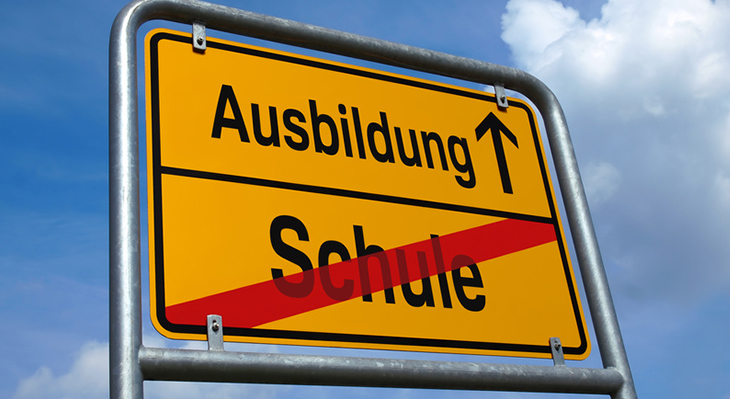 Kooperation mit dem Bildungszentrum Mühlhausen
Klasse 7:
Potenzialanalyse / Berufsorientierung
Tag in der Praxis
Ab Klasse 8:
Mittwoch = Praxistag (4 Phasen)
Kooperation mit dem Berufsschulzentrum Mühlhausen
Klasse 9:
Unterricht in der Berufsschule / Praktikum im Betrieb
Persönliche Beratung durch unsere Berufsberaterin Frau Zeidler
Klasse 10:
Praktikum im Betrieb
Gesundheit & Sport
Schwimmen in Klasse 5 und 6…
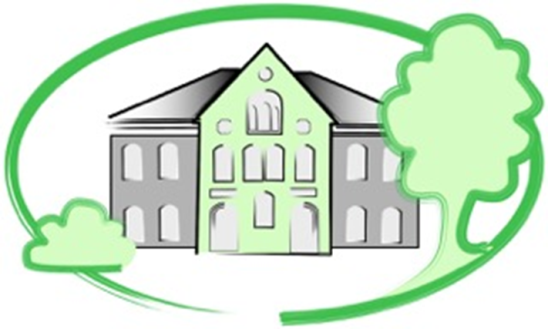 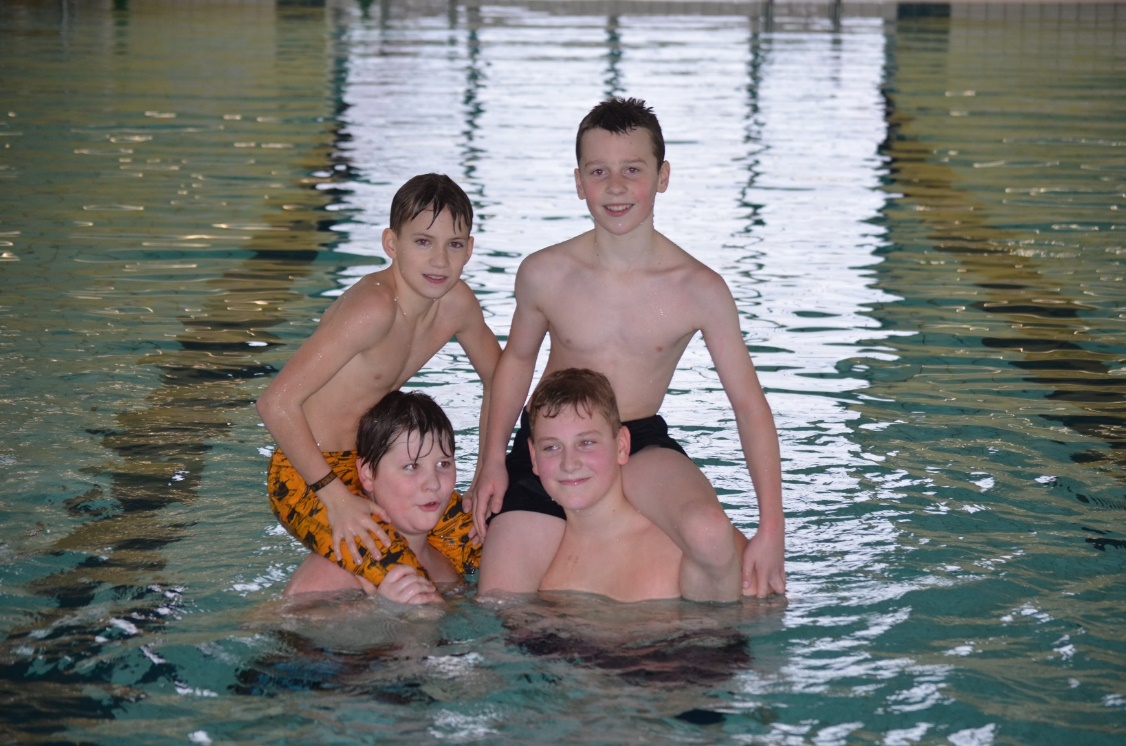 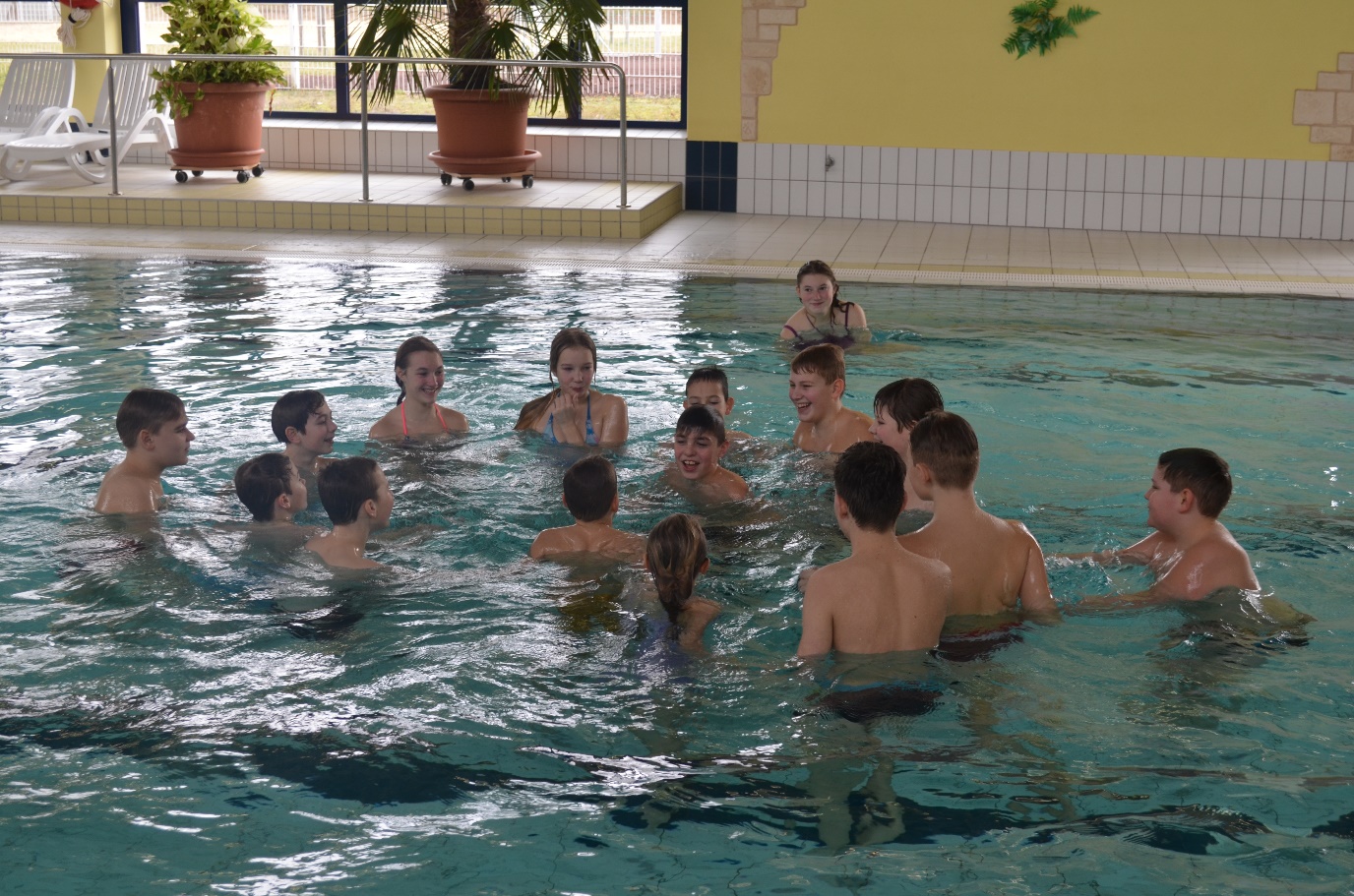 Leichtathletiksportfest
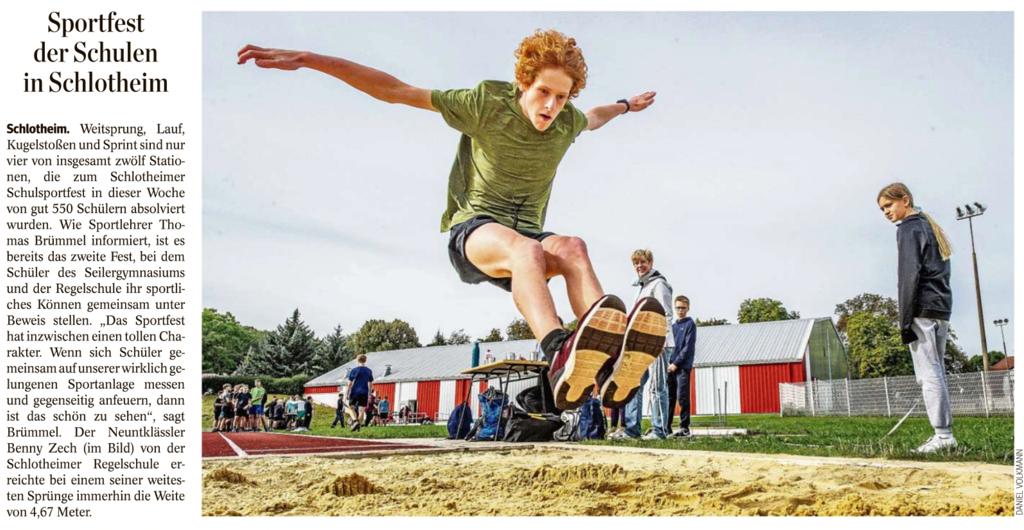 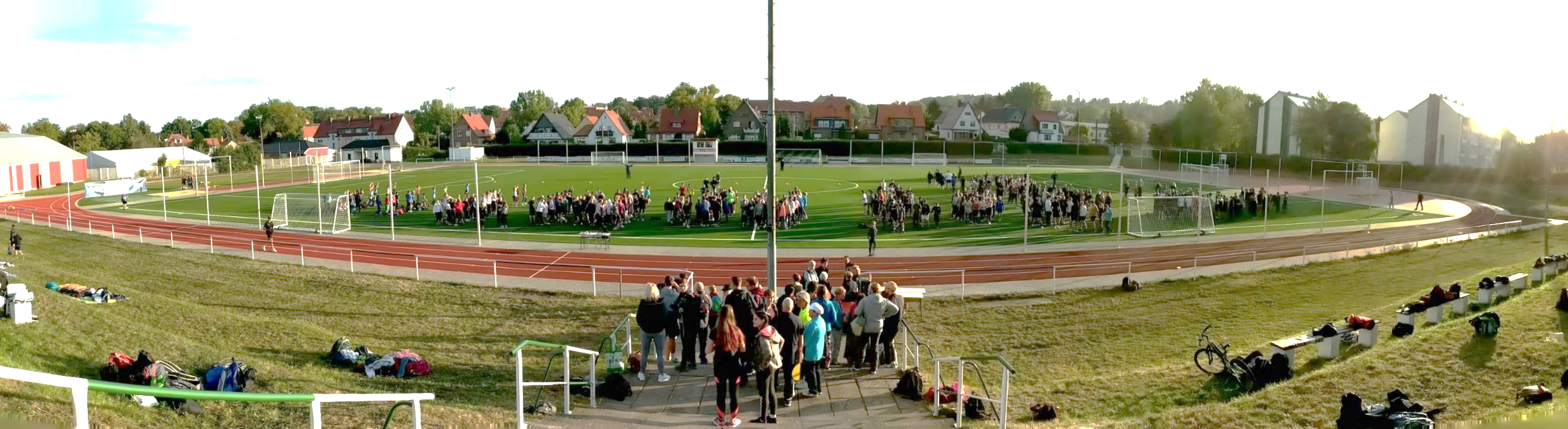 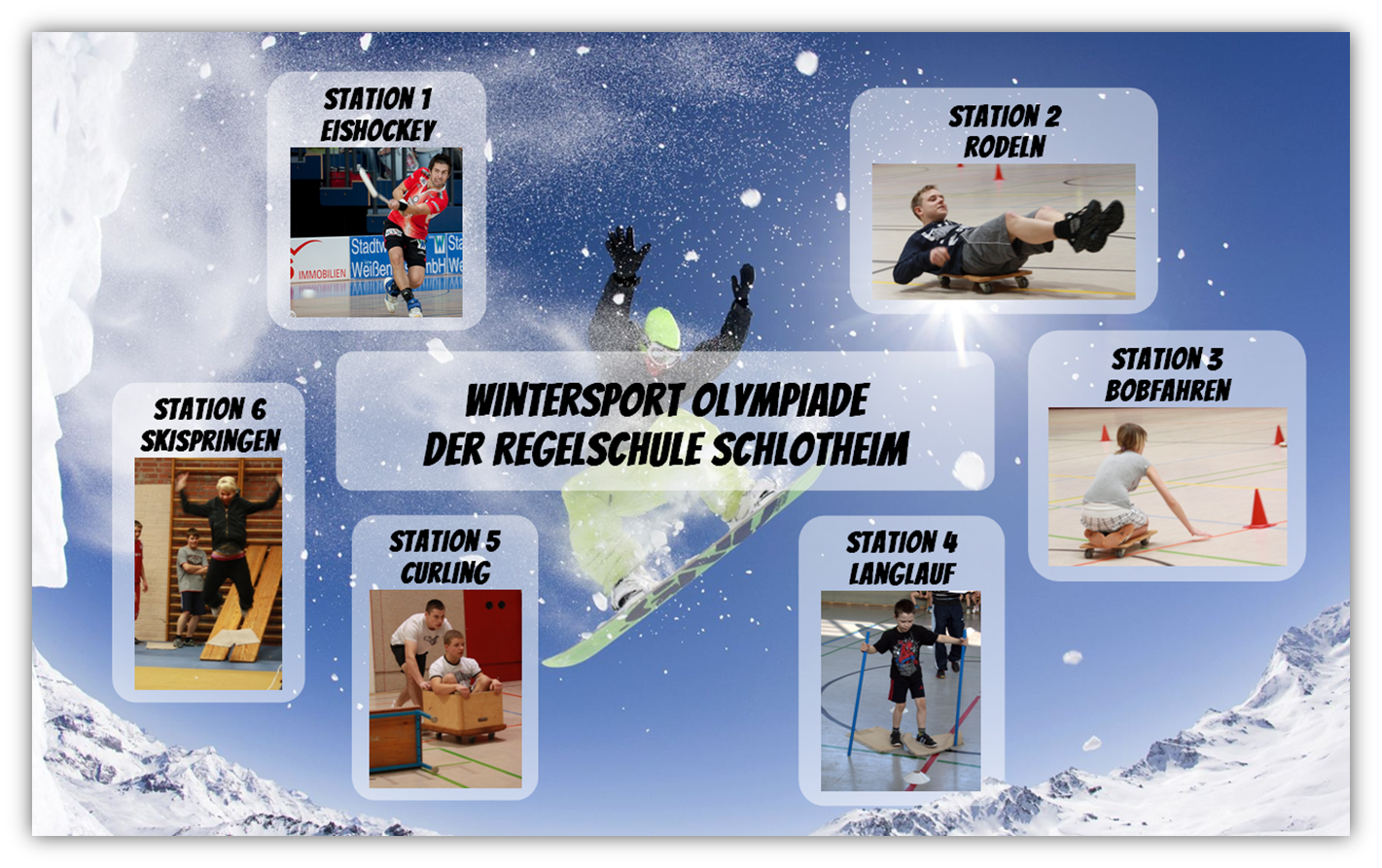 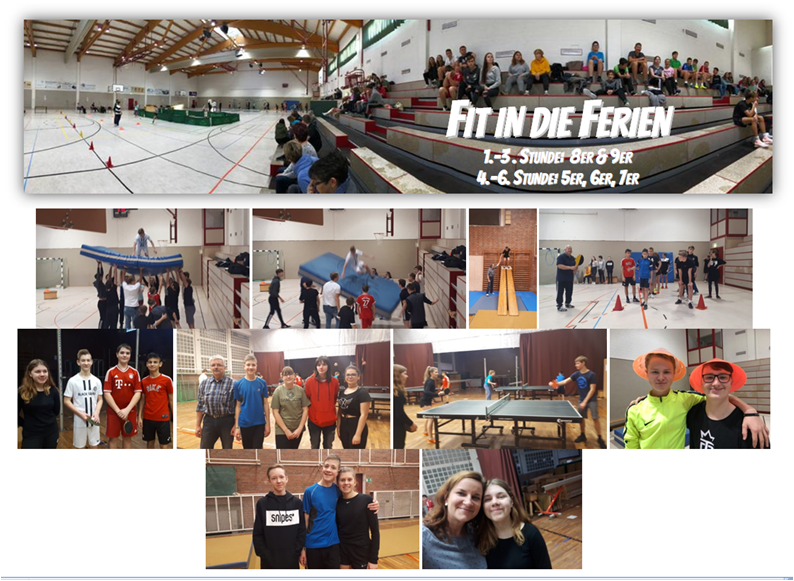 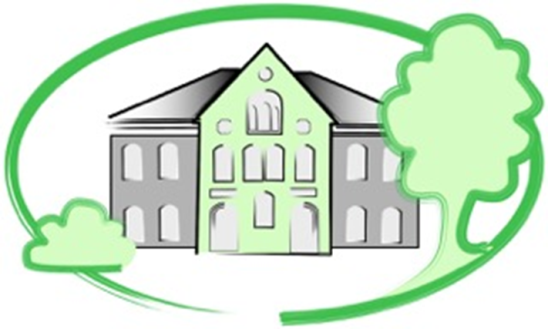 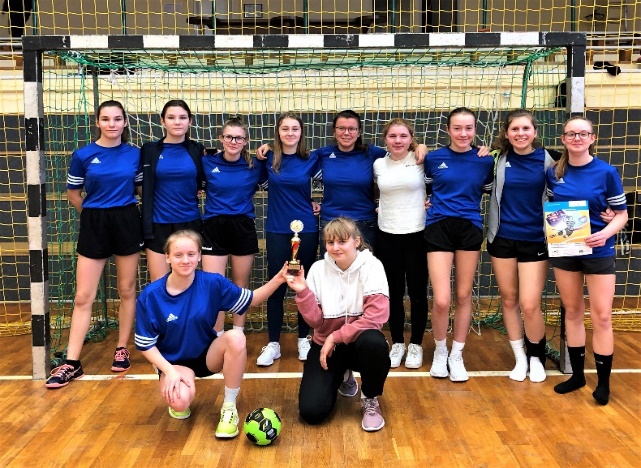 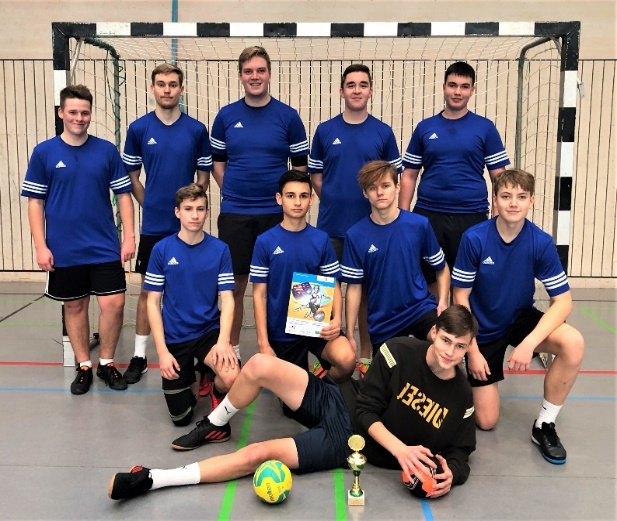 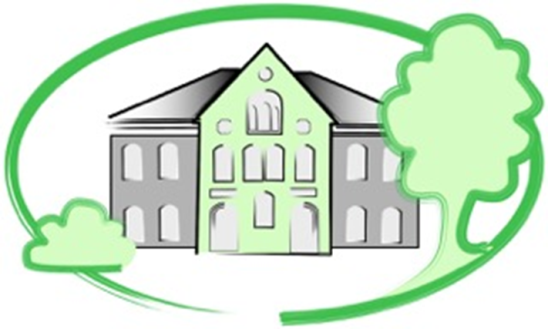 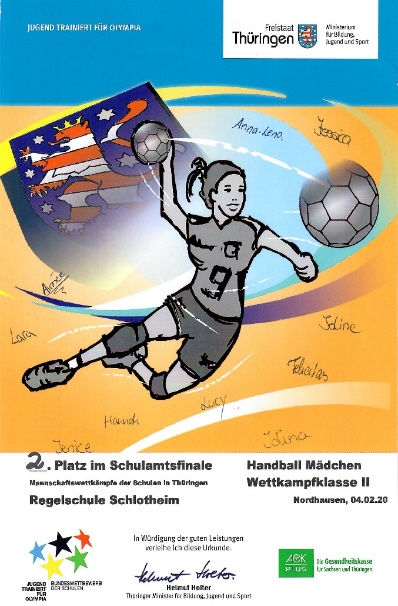 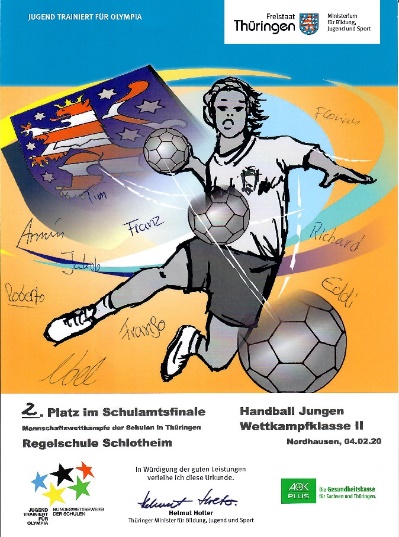 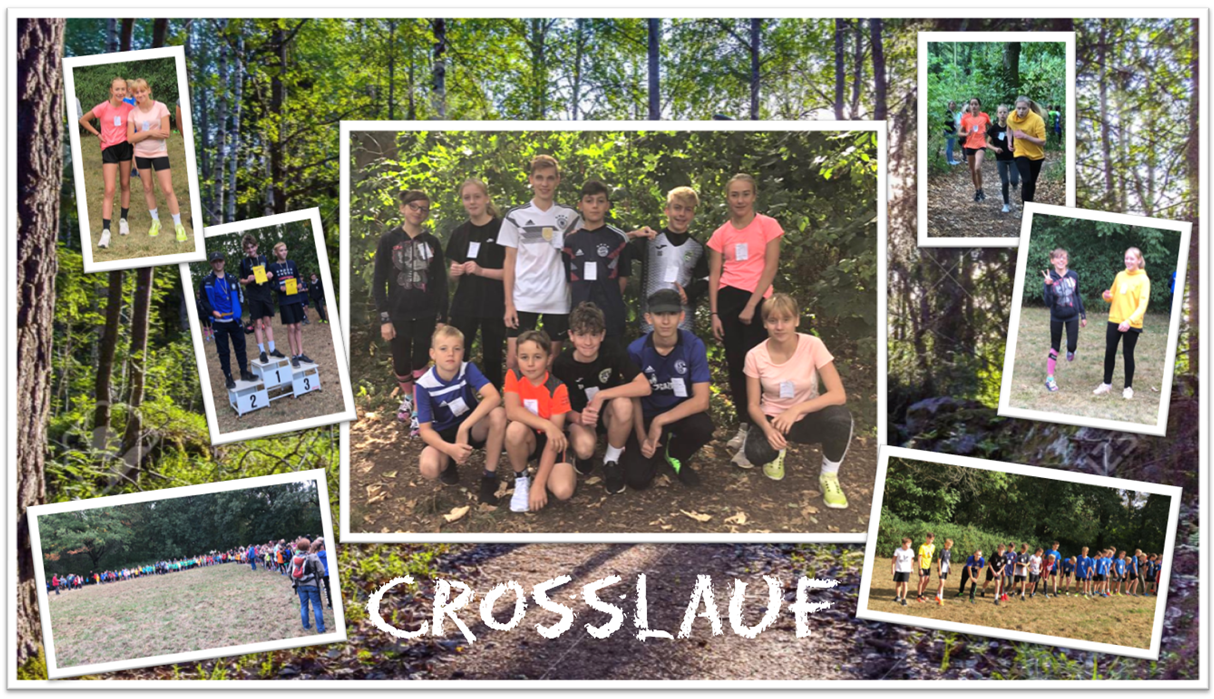 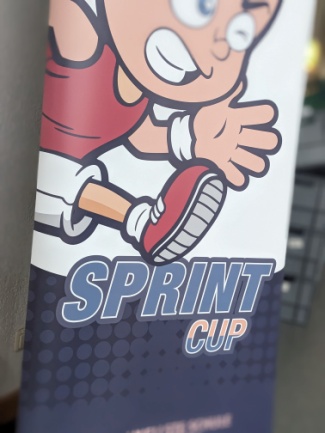 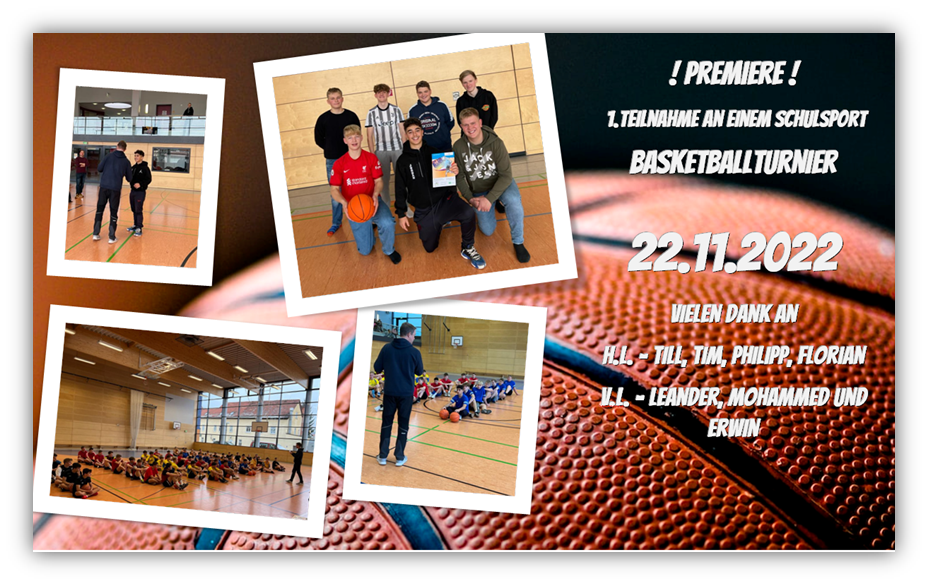 Sportwettkämpfe…
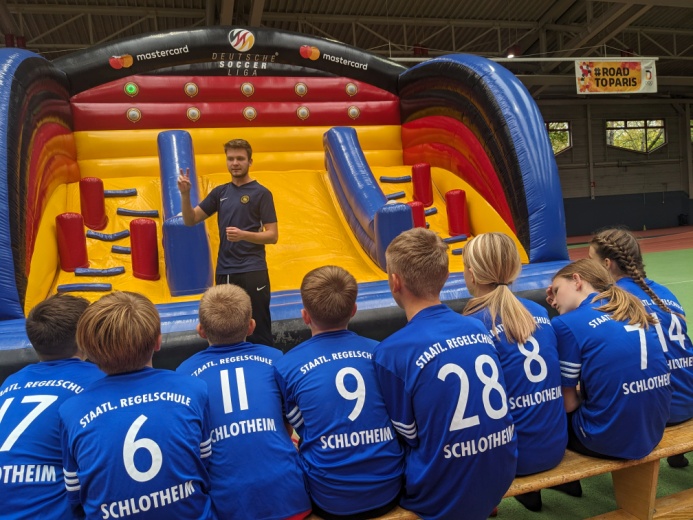 Aktivitäten / Projekte / Exkursionen & Tagesfahrten
Adventszauber
Aktionstage (Phi-Day, Tag des Buches, Tag des Sports…)
Geschichtsprojekte mit Exkursionen (Greußen, Erfurt, Eisenach, Weimar, Mühlhausen, Niederdorla)
Gesunde Ernährung
Känguruwettbewerb 
Kinotag
Kunstprojekte (Töpfern, Graffiti, Seifenherstellung …)
Lesenacht
Medienbildung
Schwimmbadfest
Suchtprävention
Tag der offenen Tür
Weihnachtsfeiern
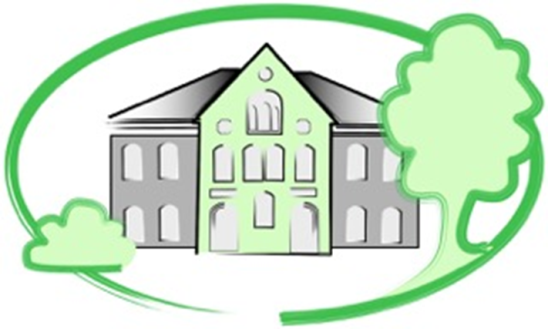 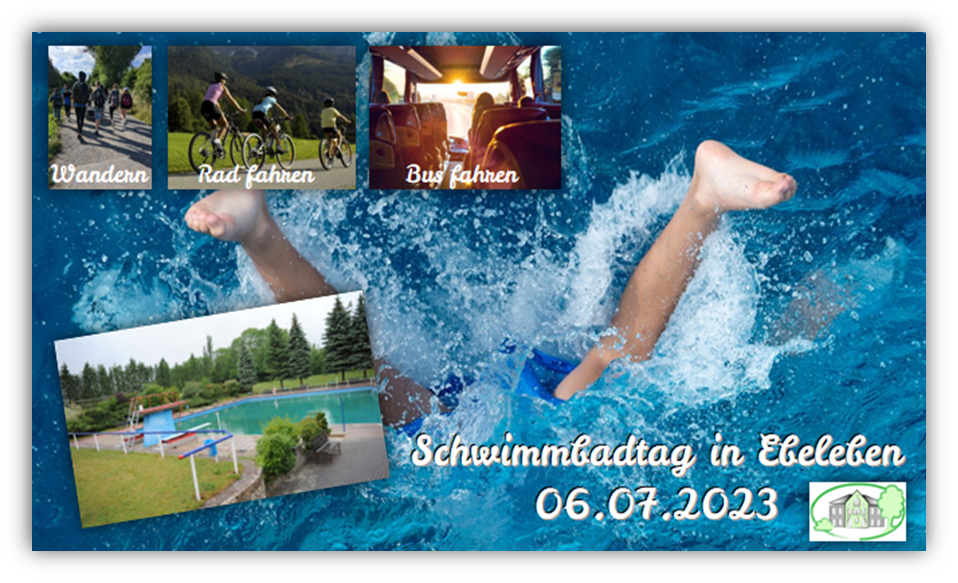 Aktivitäten / Projekte / Exkursionen A bis Z
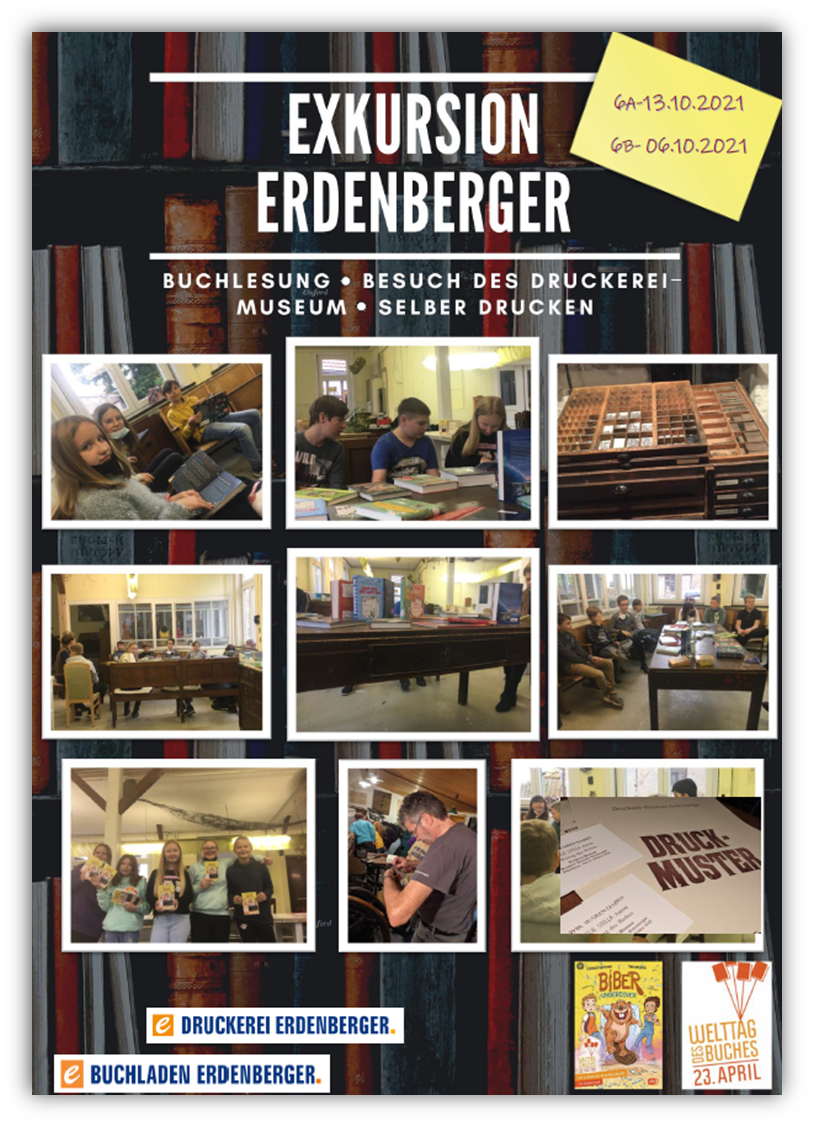 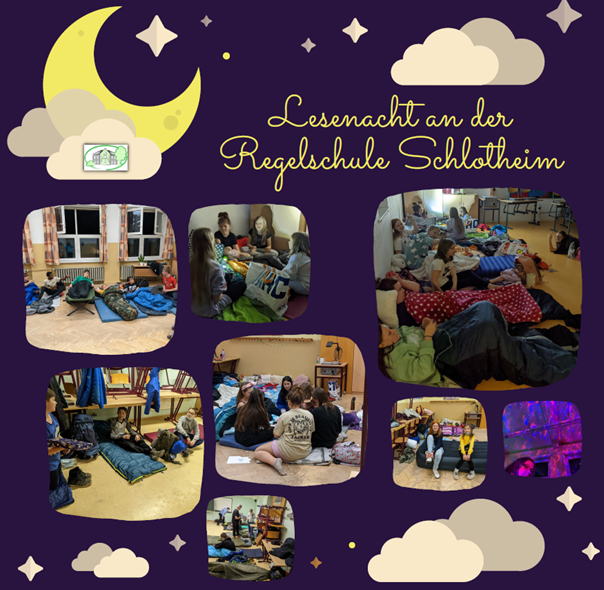 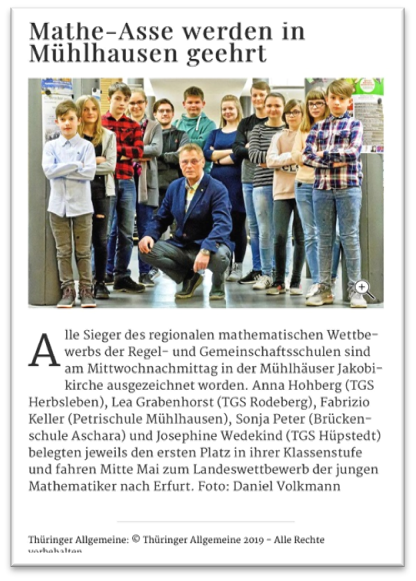 Tagesfahrt nach Erfurt…
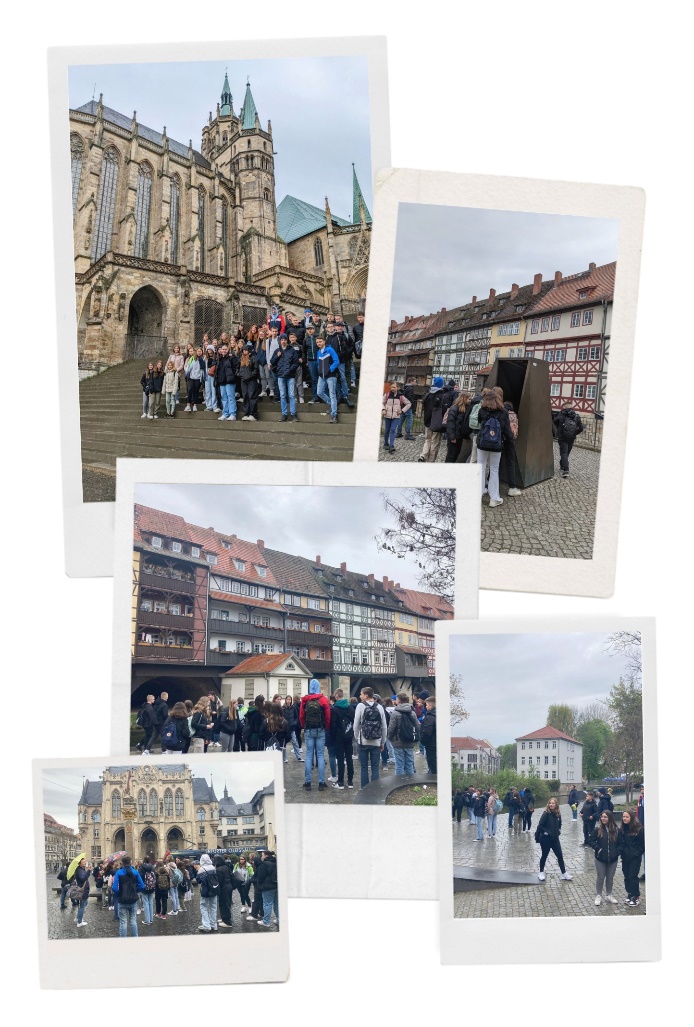 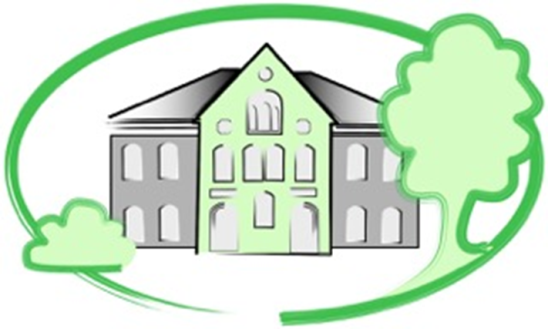 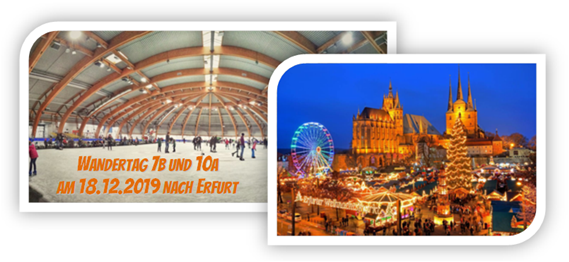 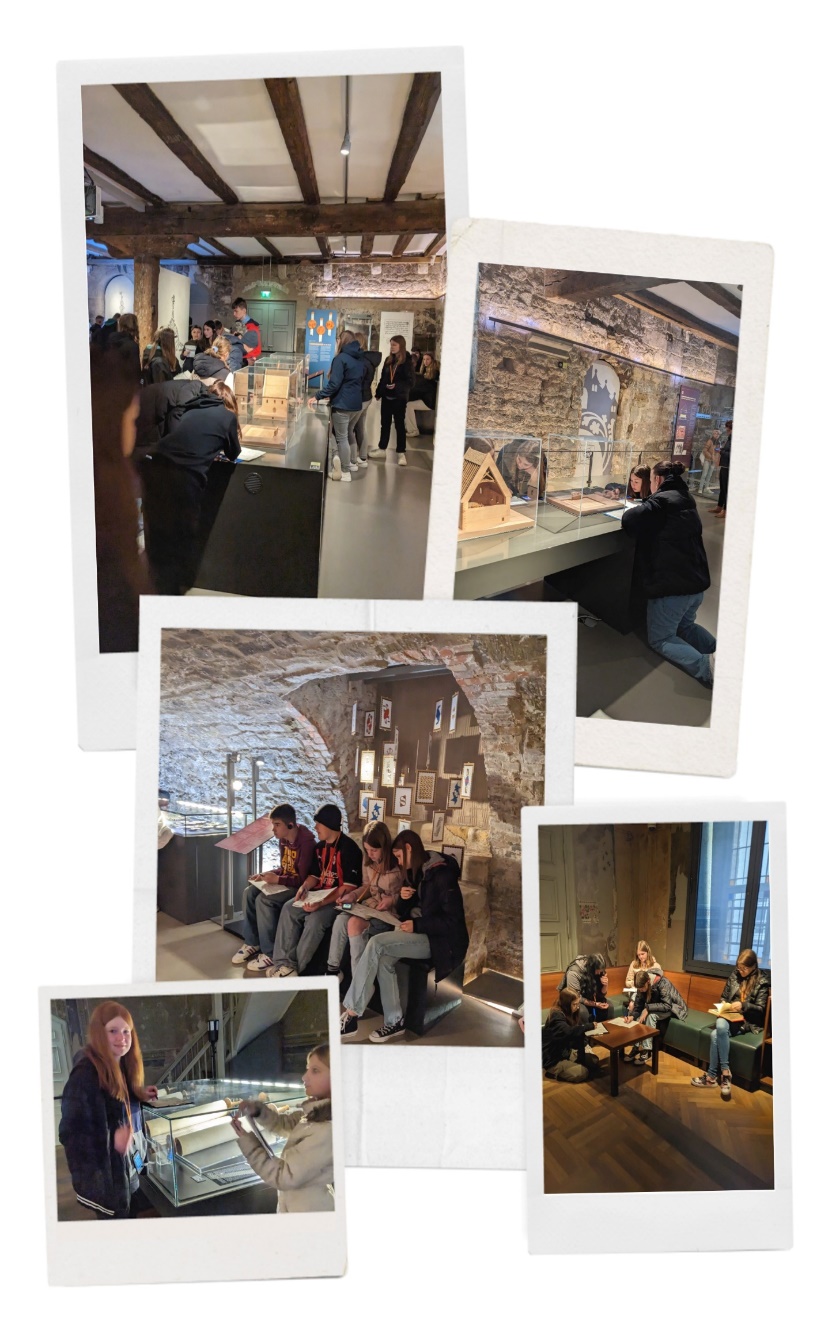 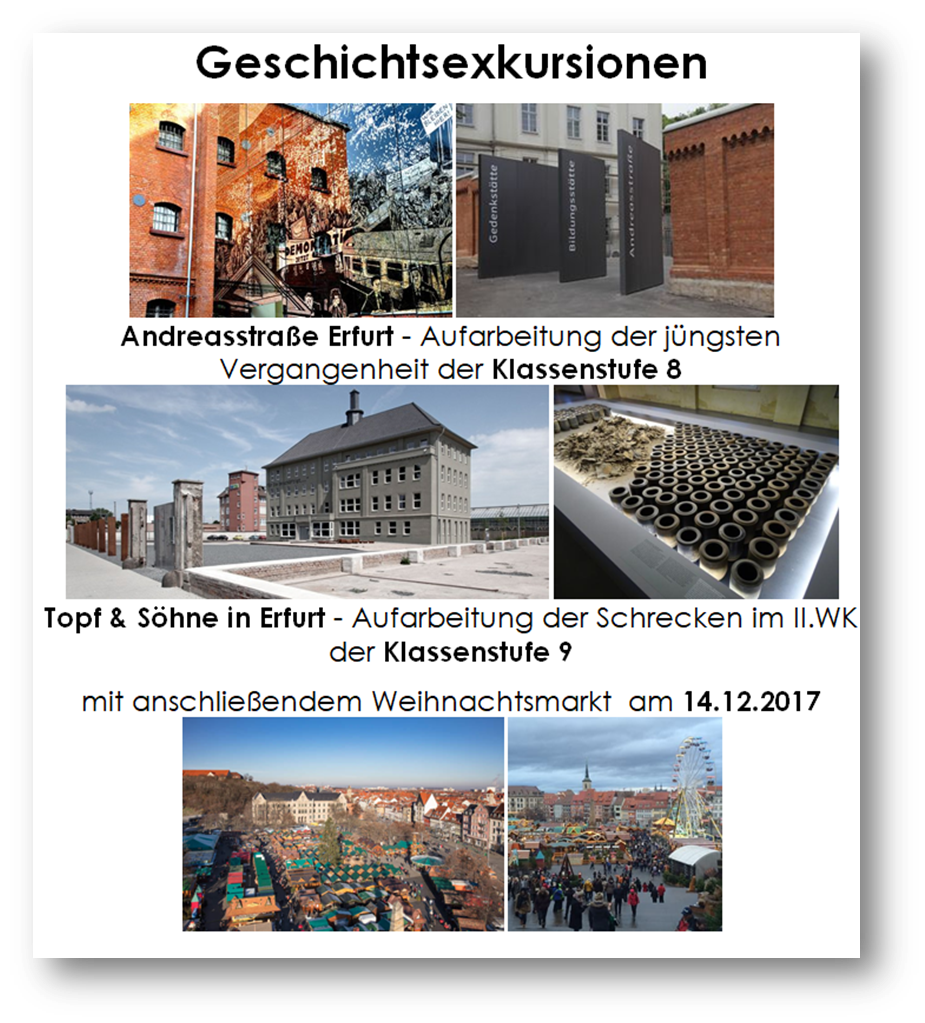 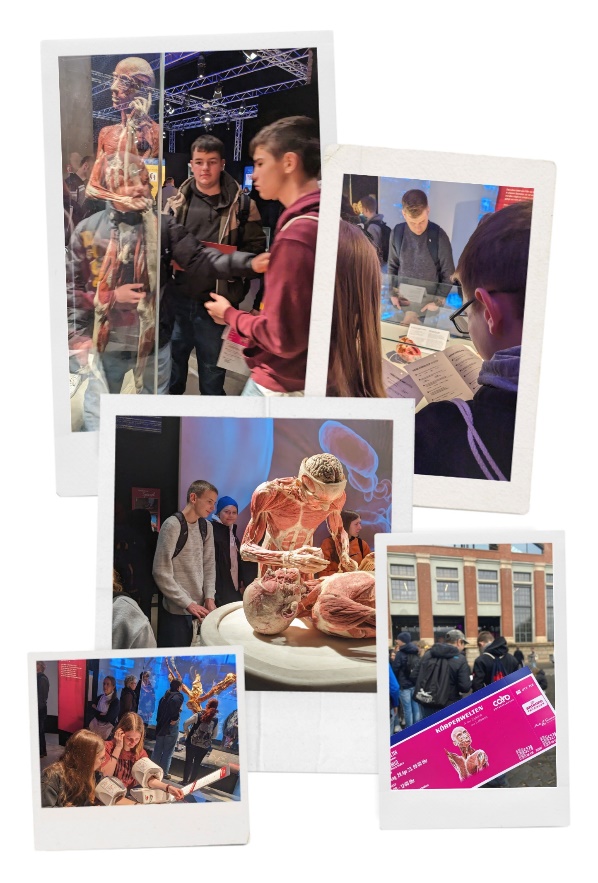 Lernen am anderen Ort…
Tagesfahrt nach Weimar…
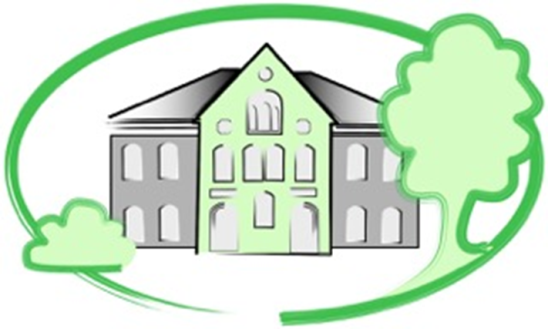 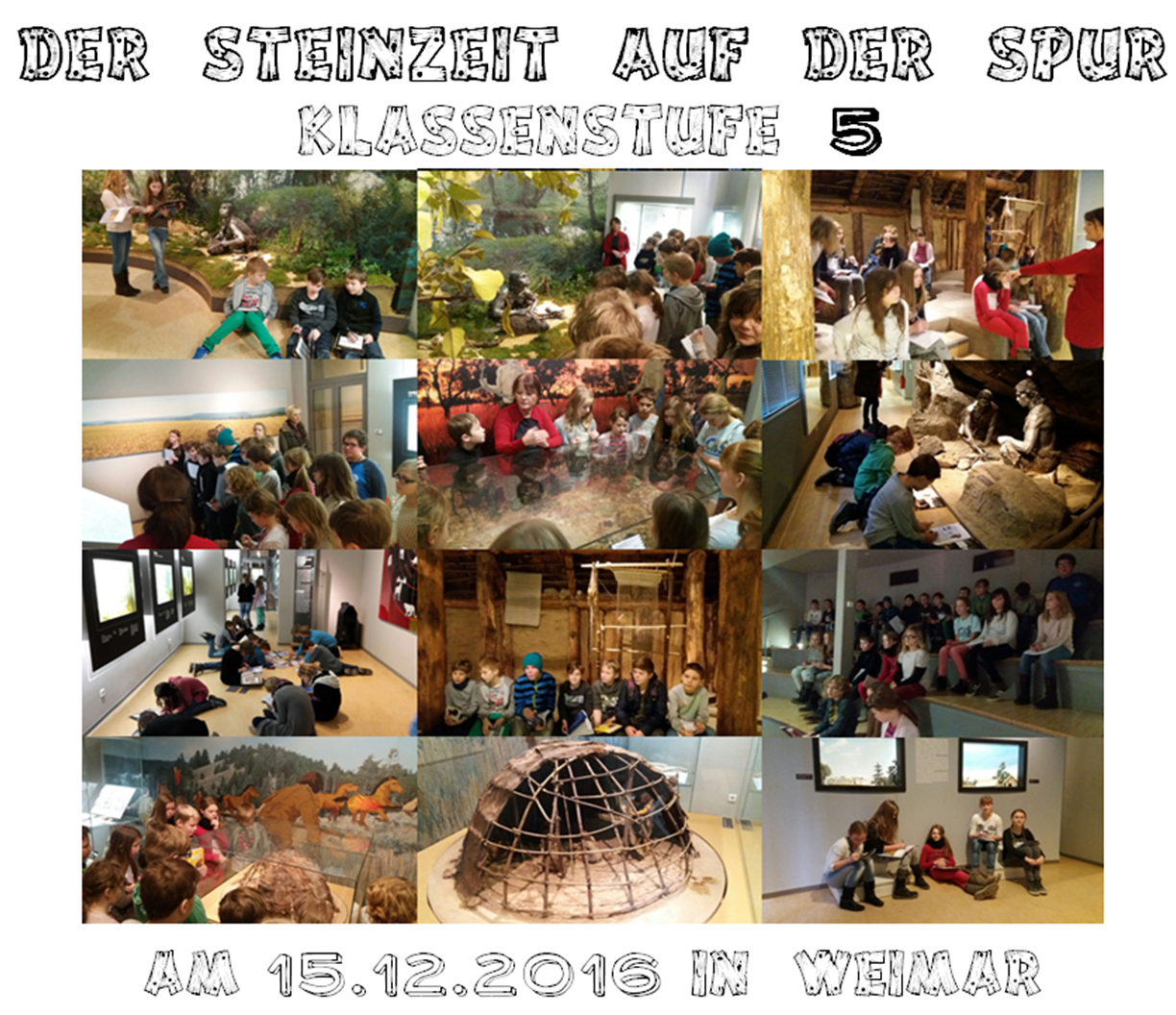 Lernen am anderen Ort…
Tagesfahrt nach Mühlhausen…
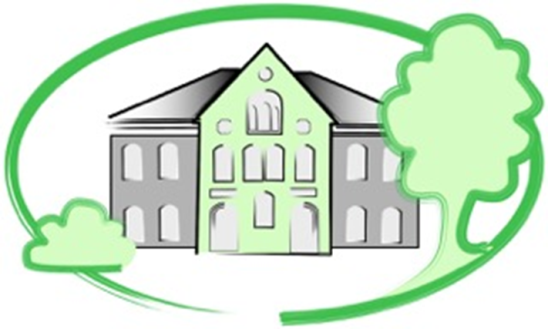 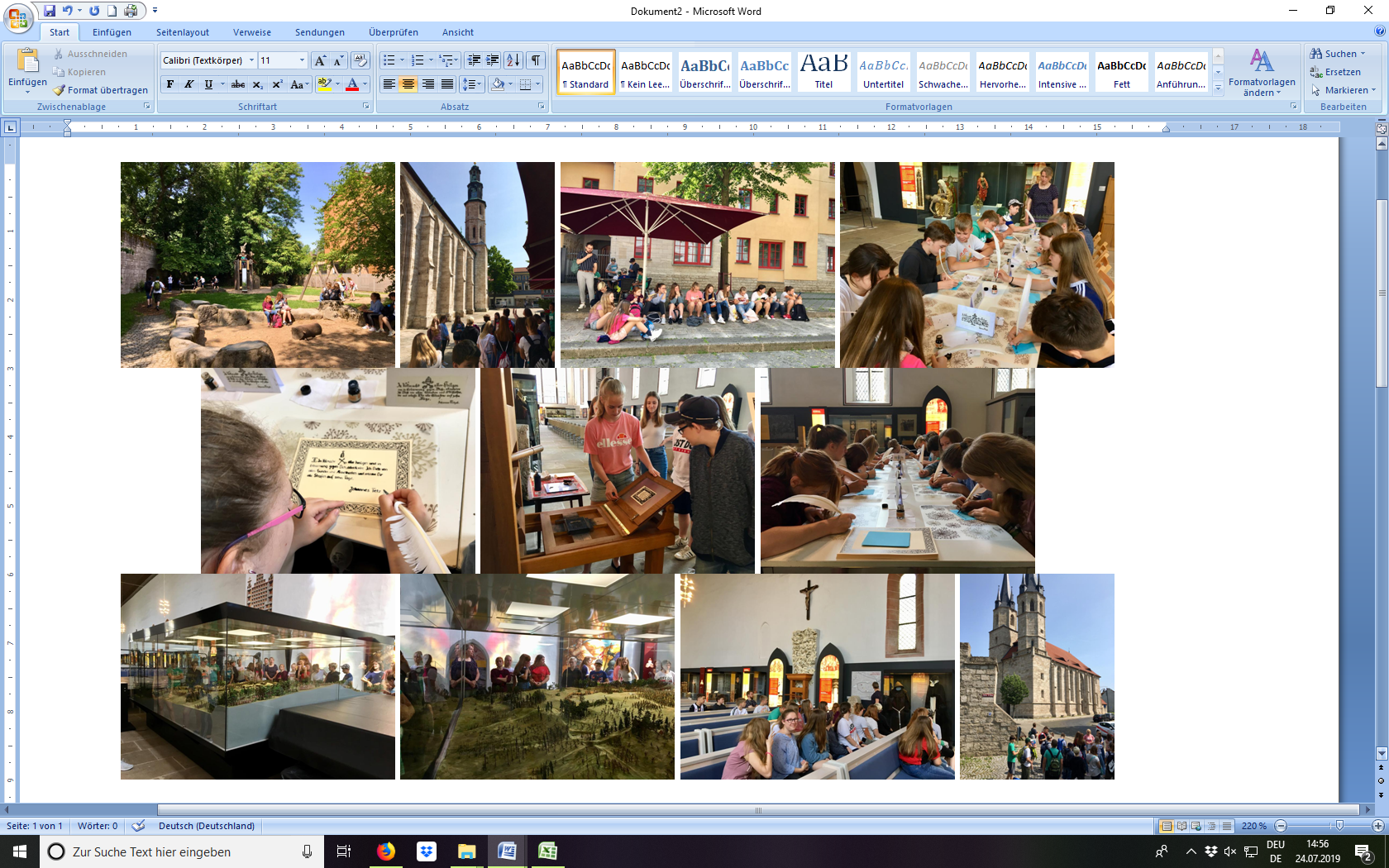 Lernen am anderen Ort…
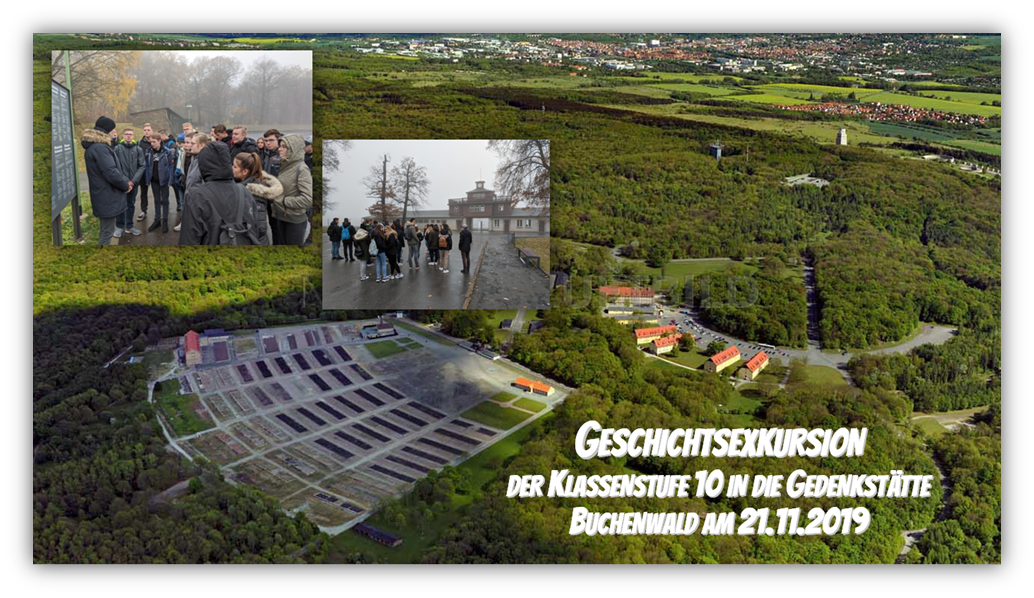 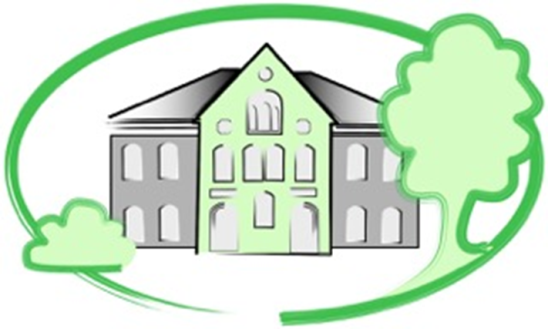 Lernen am anderen Ort…
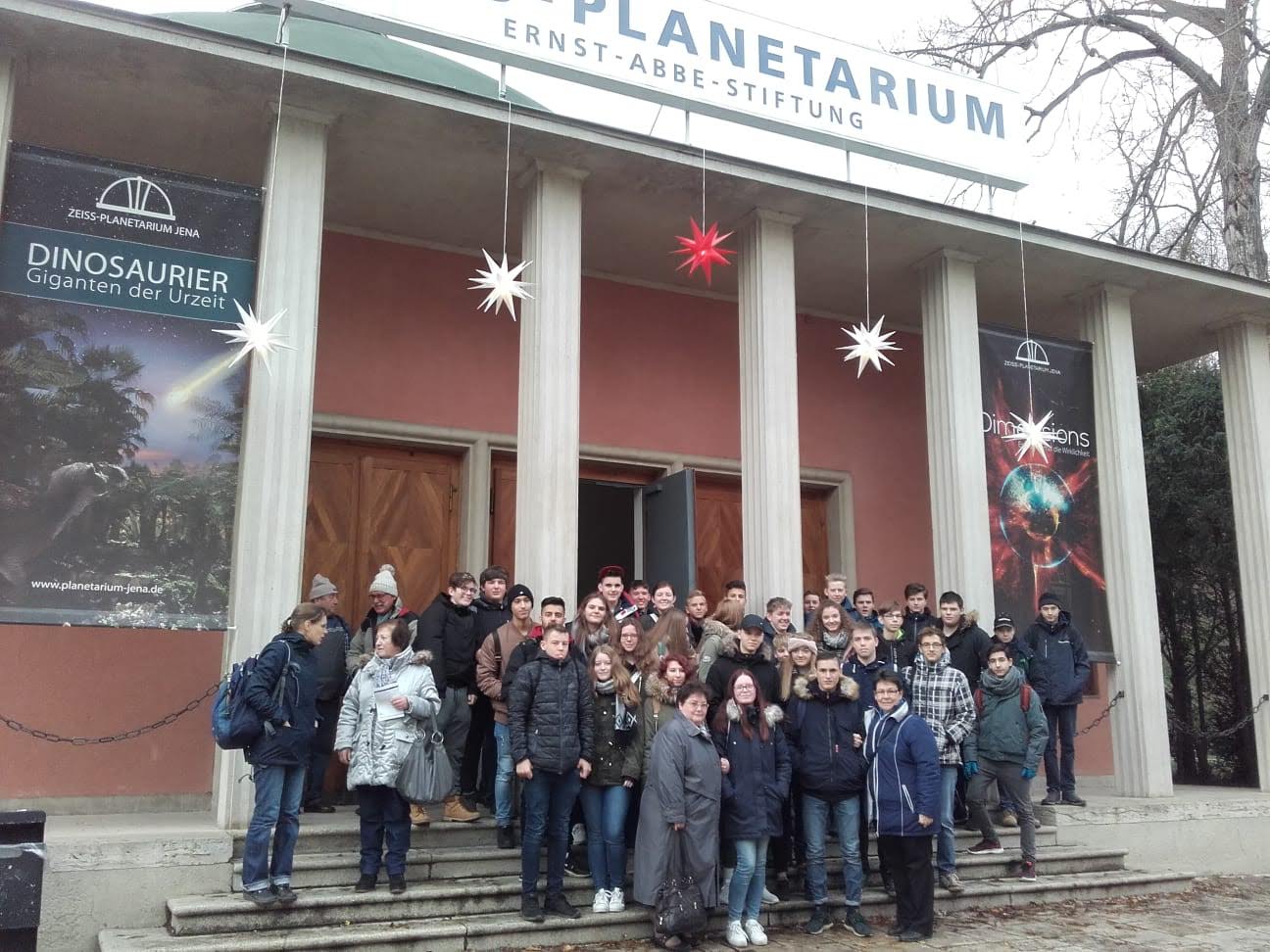 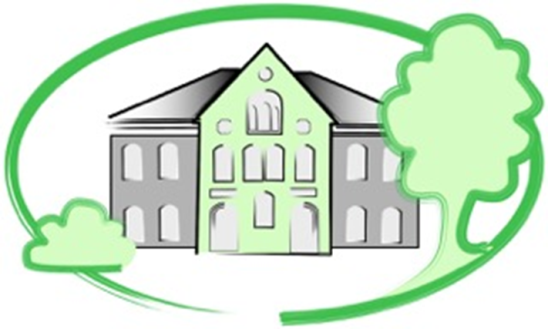 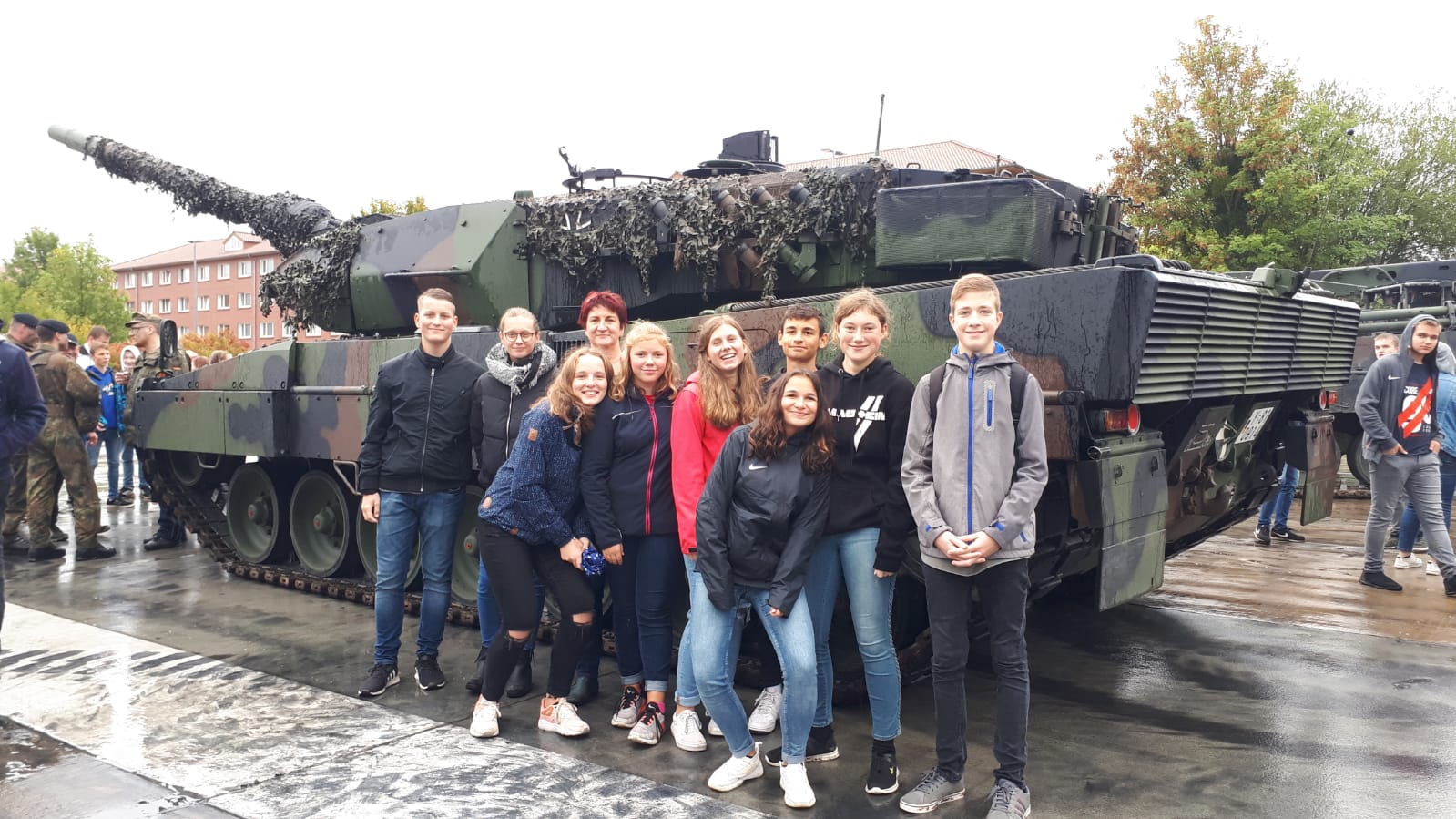 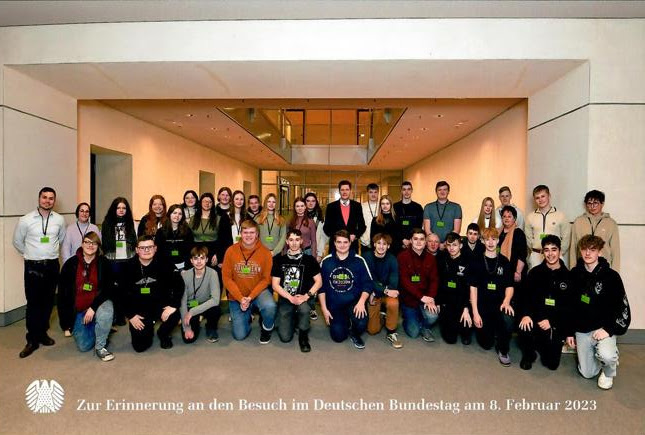 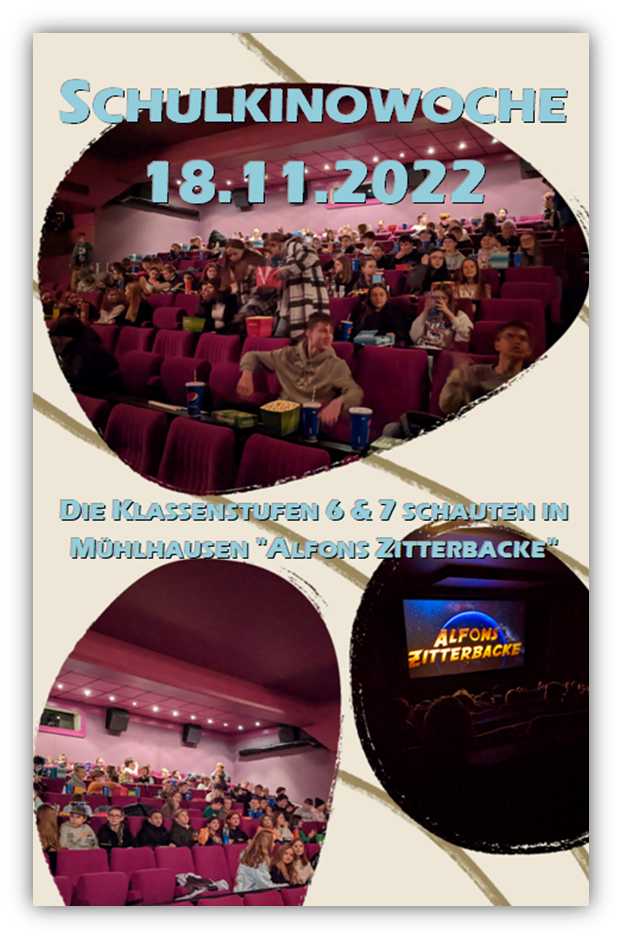 Lernen am anderen Ort…
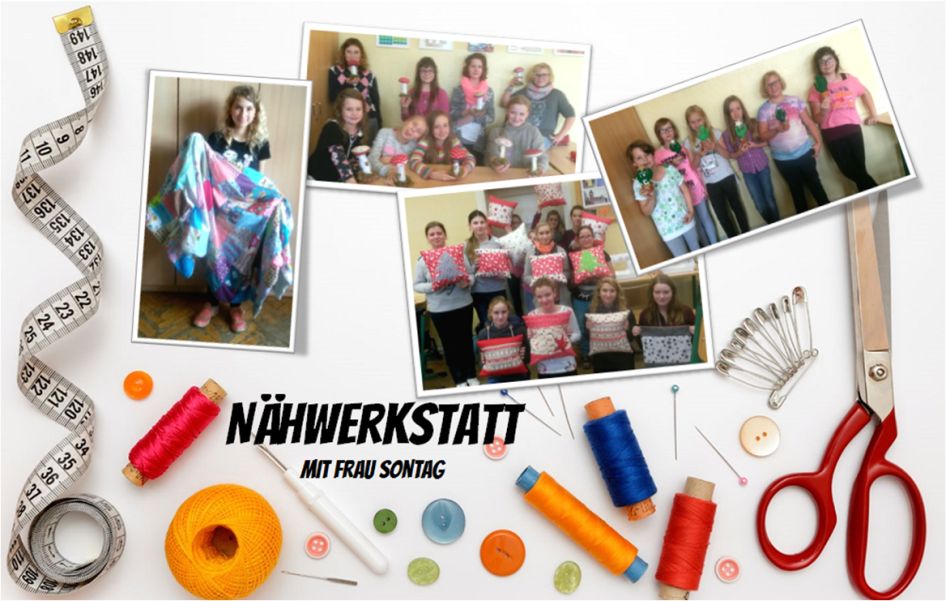 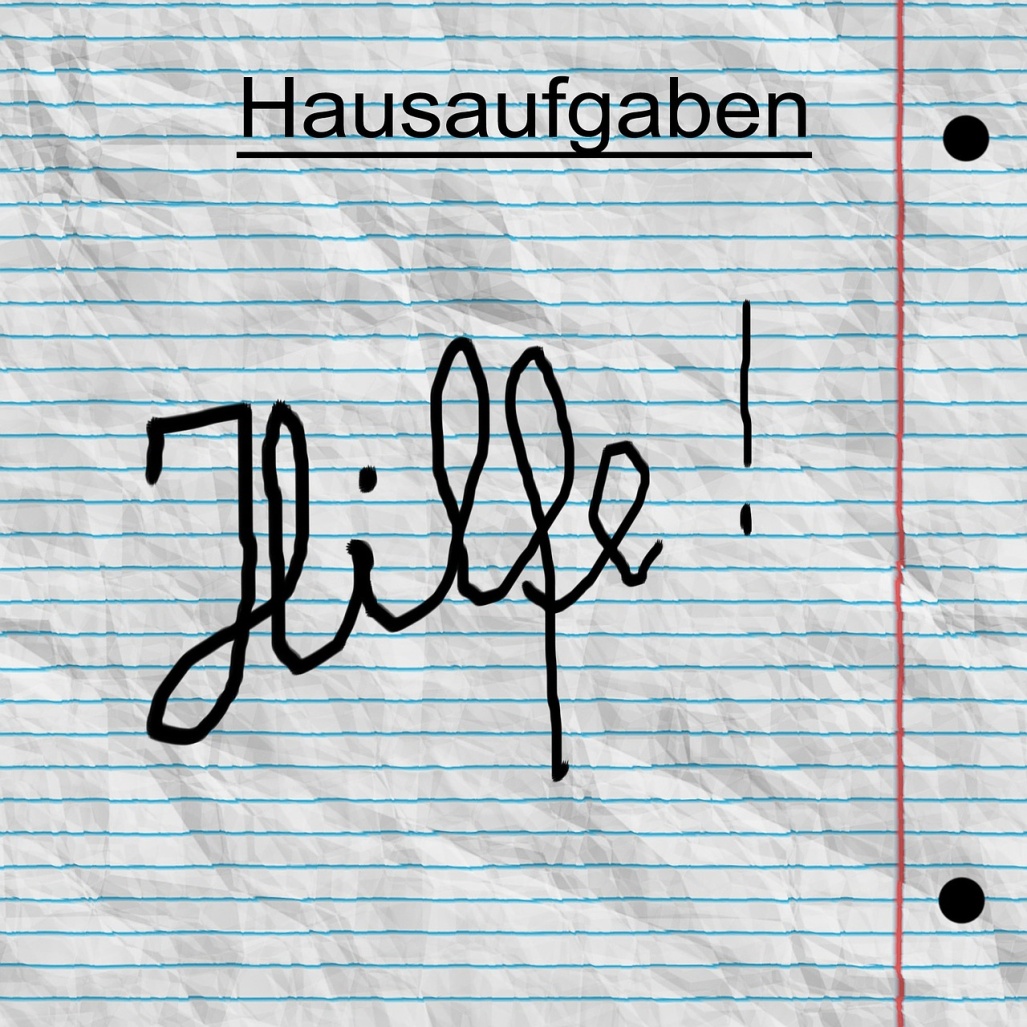 AG´S
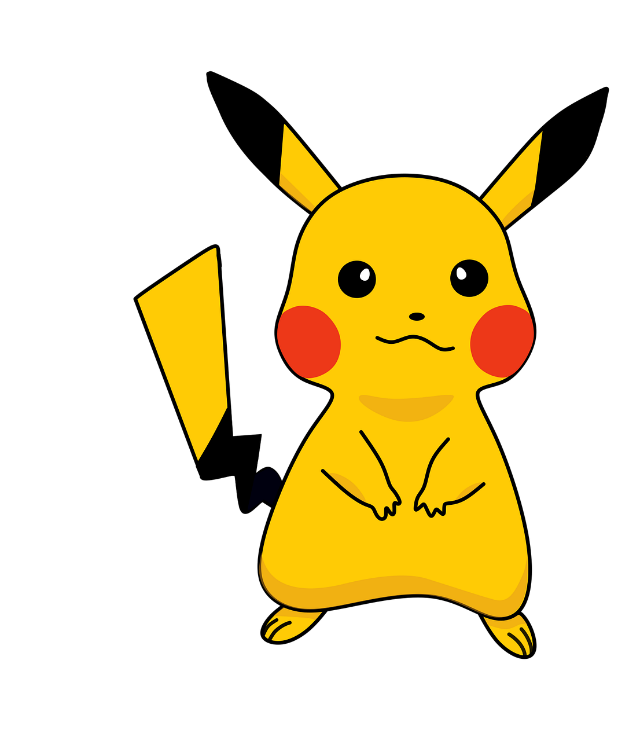 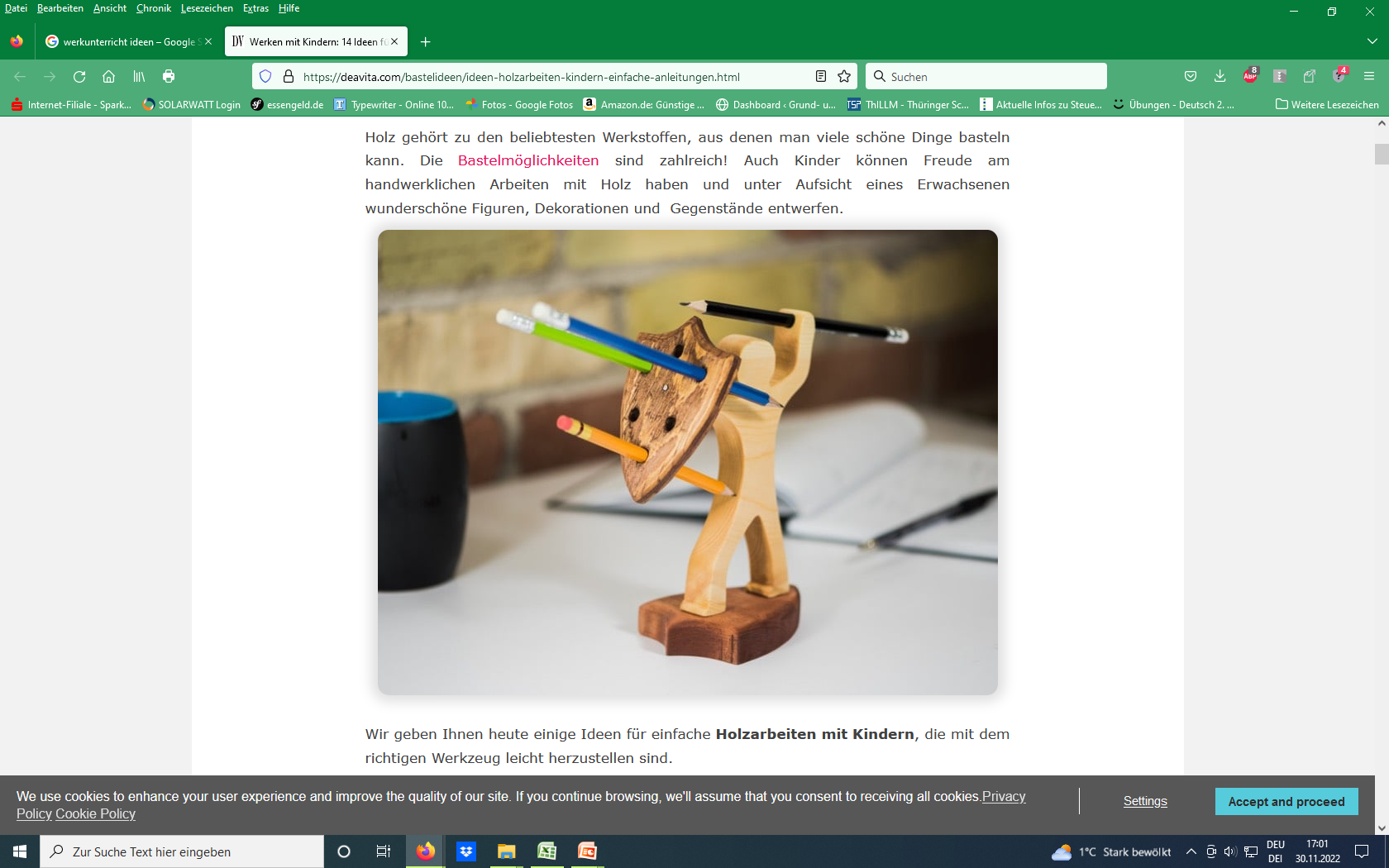 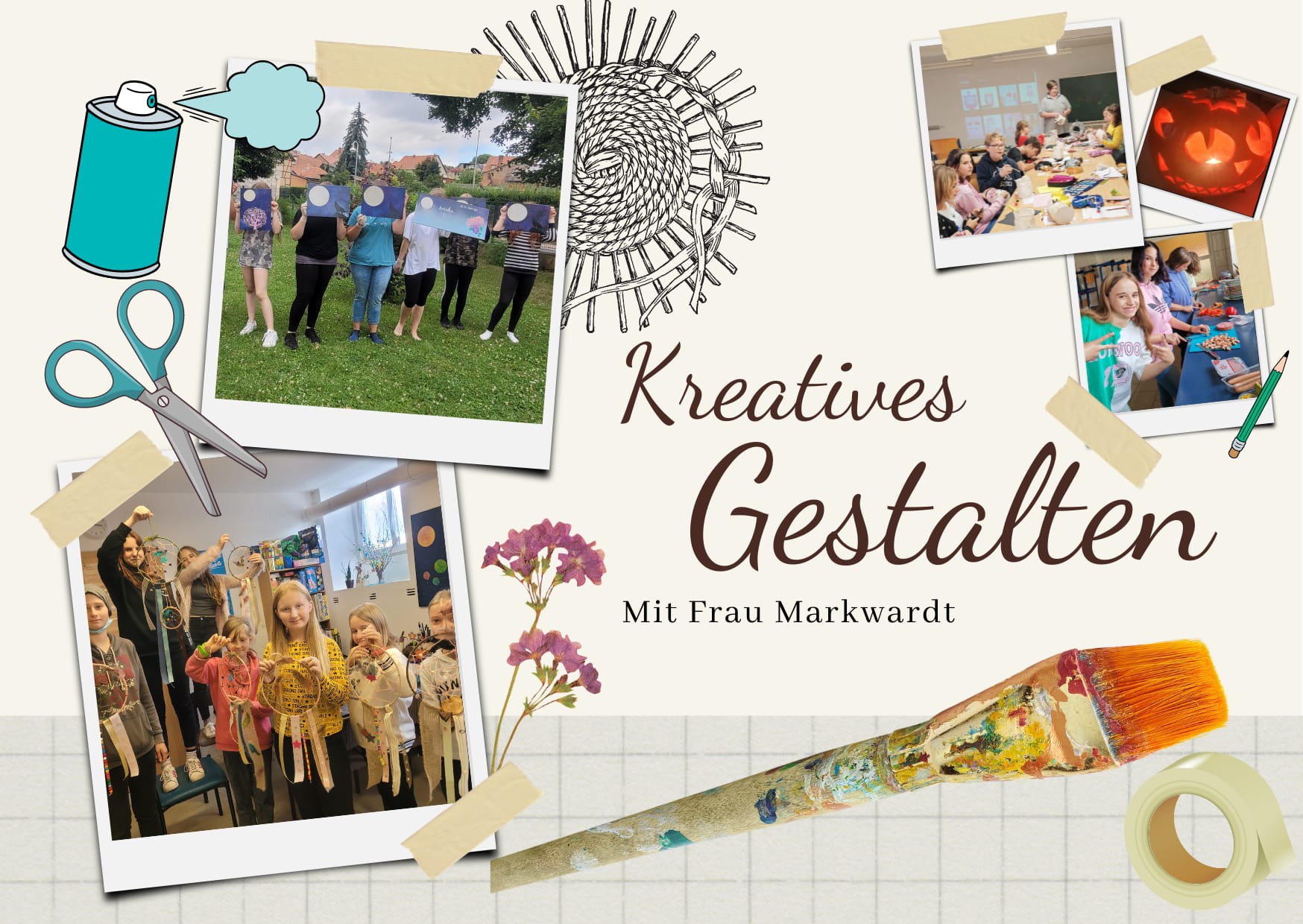 Klassenfahrten
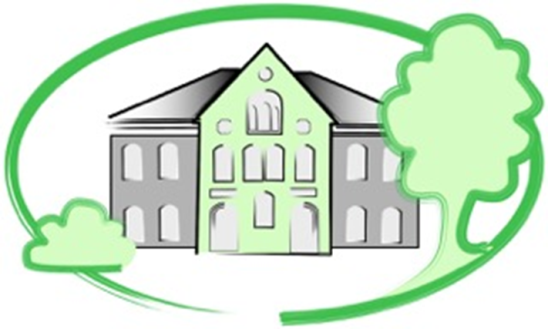 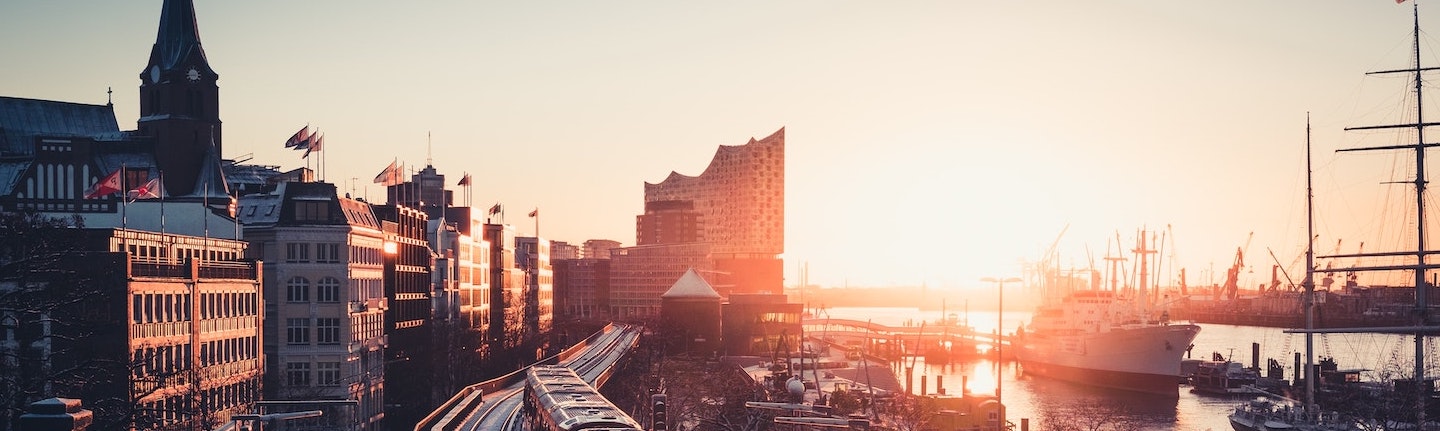 Hamburg
Leipzig
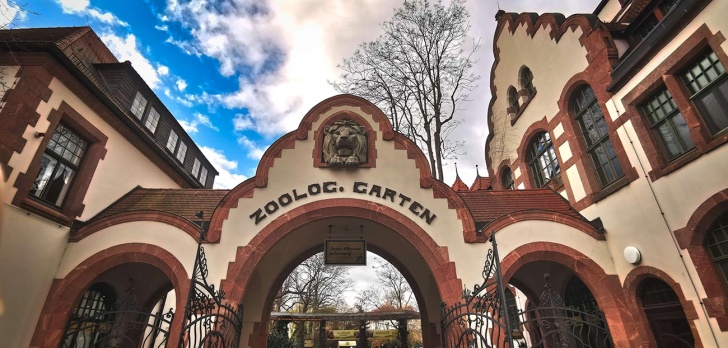 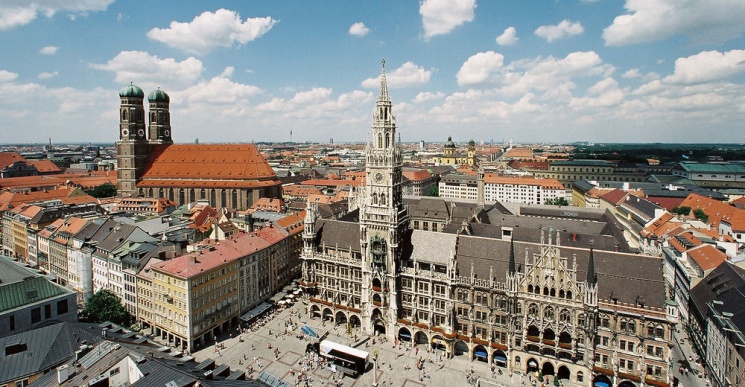 München
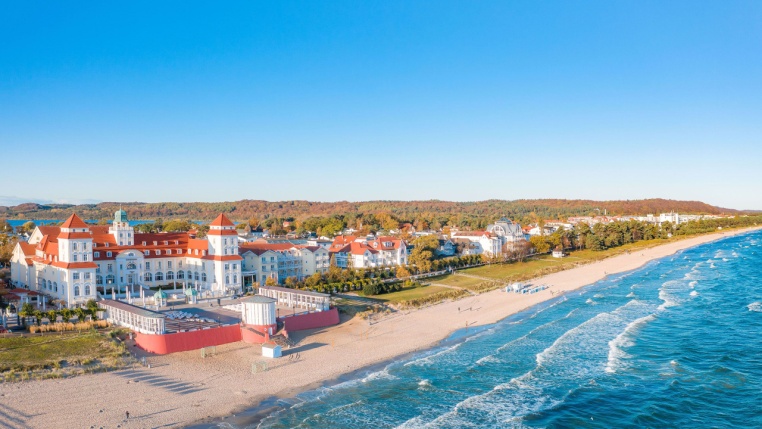 Rügen
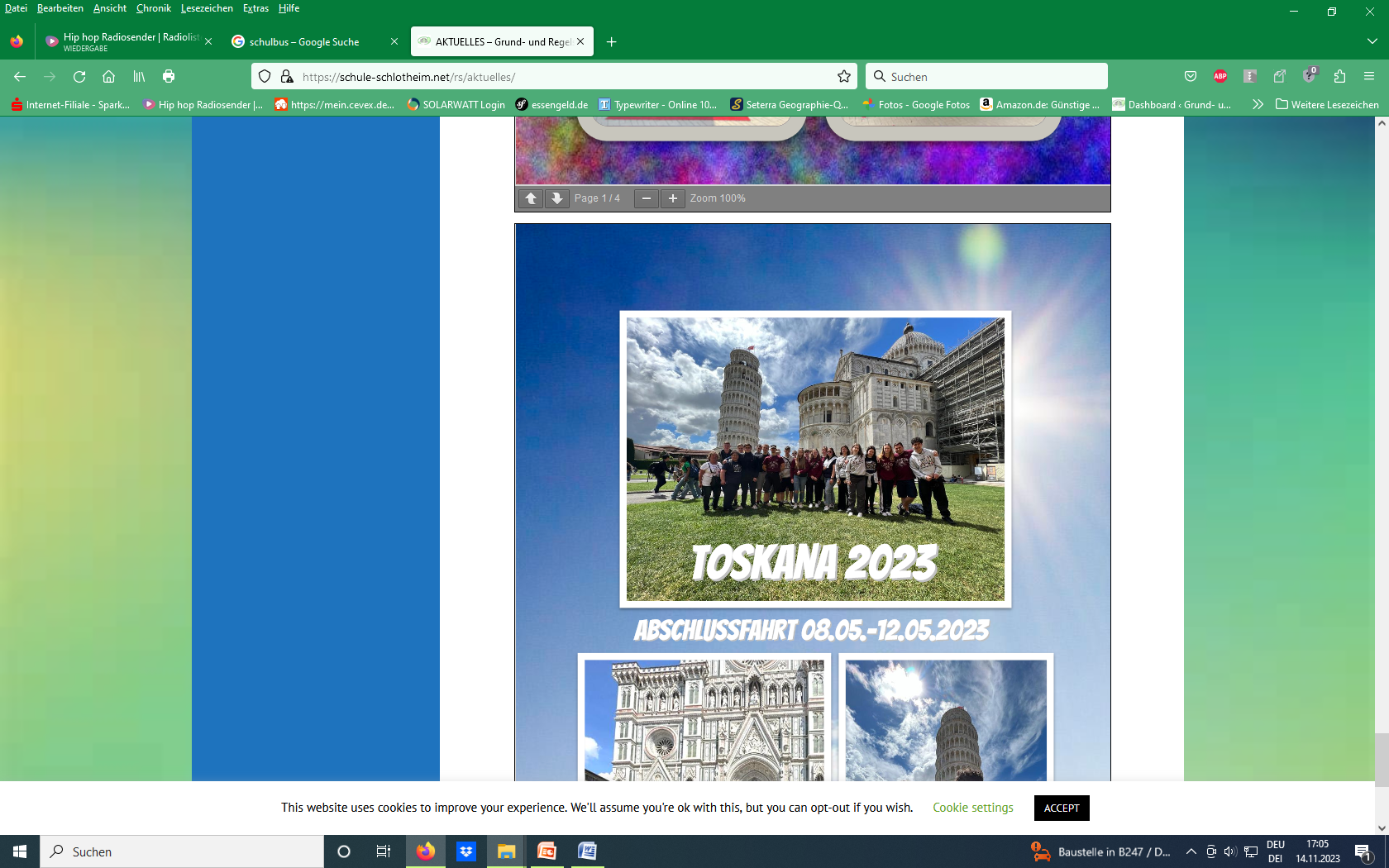 Toskana
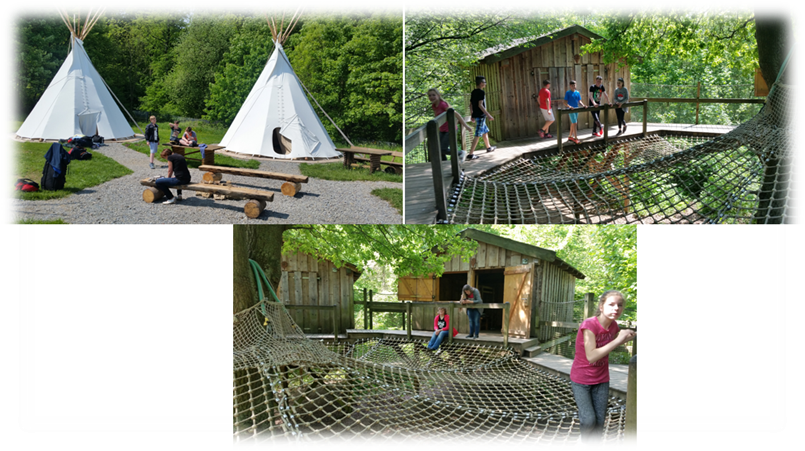 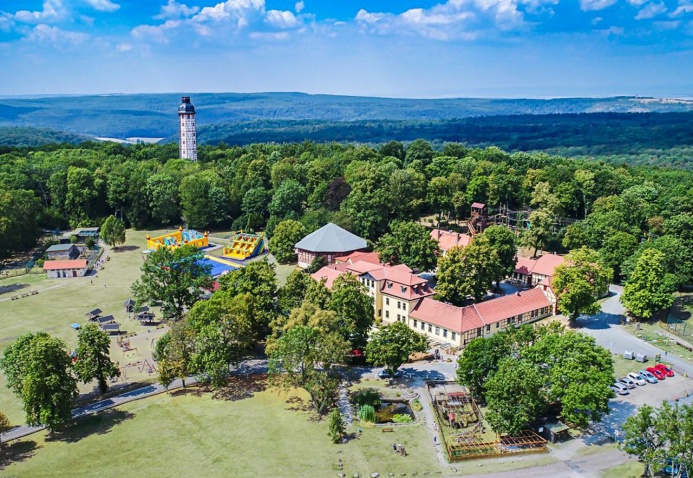 Possen
Urwald-
Life-
Camp
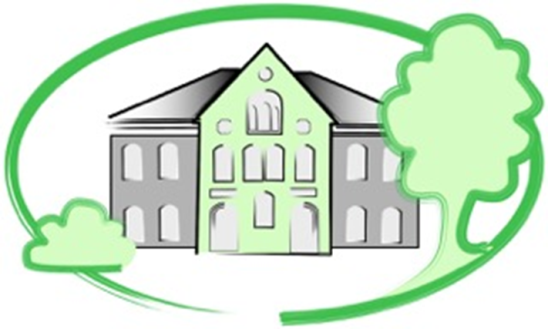 Sommerlager – Bleilochtalsperre/ Finsterbergen
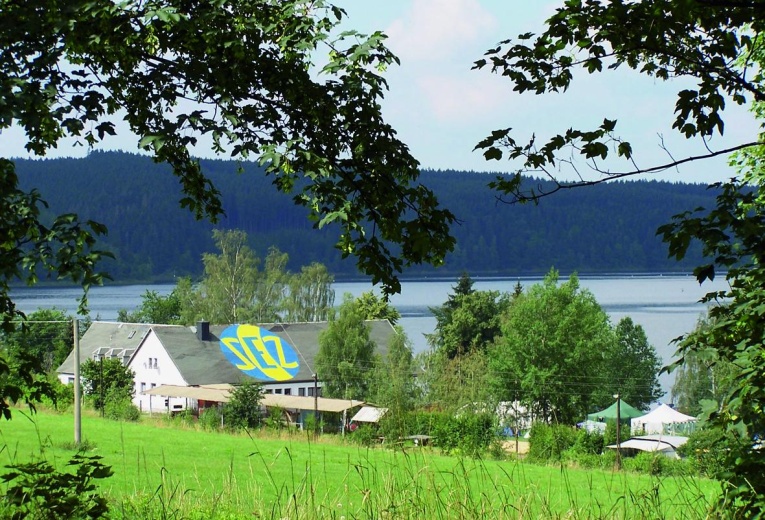 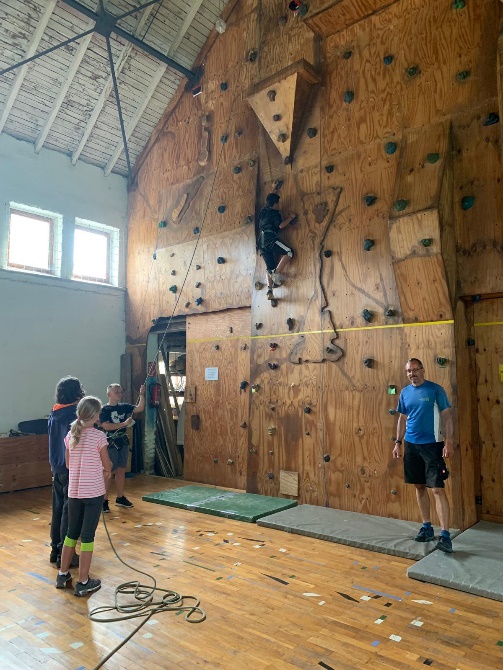 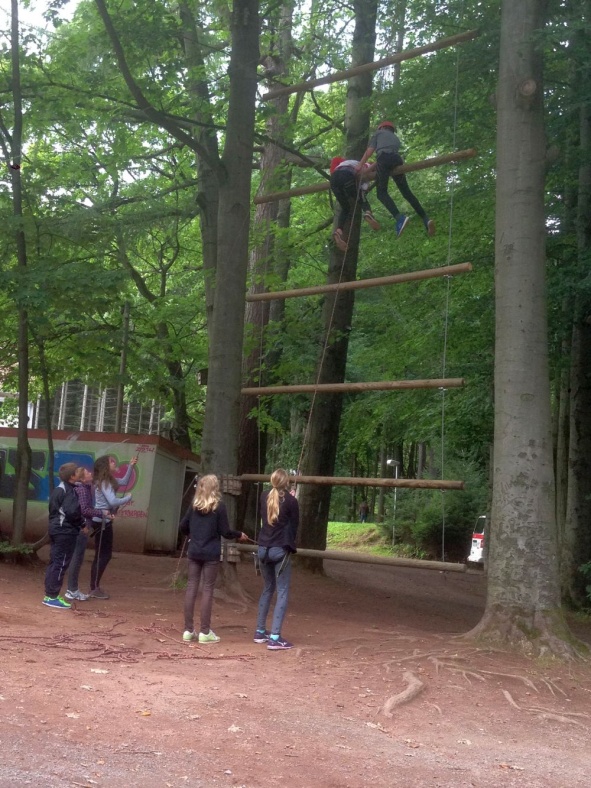 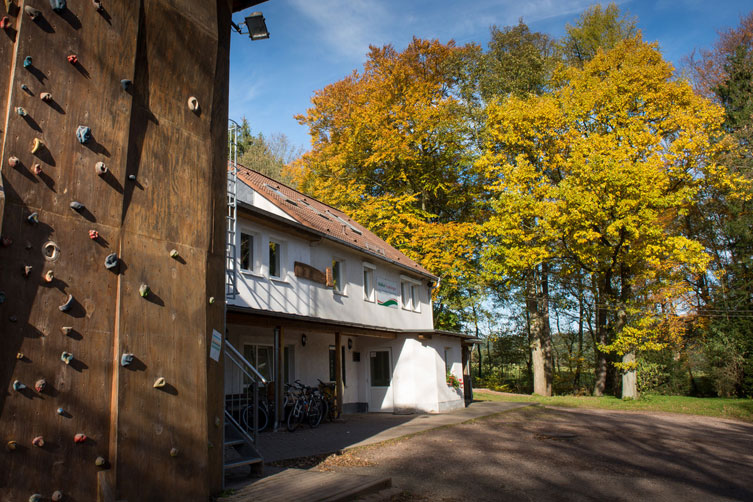 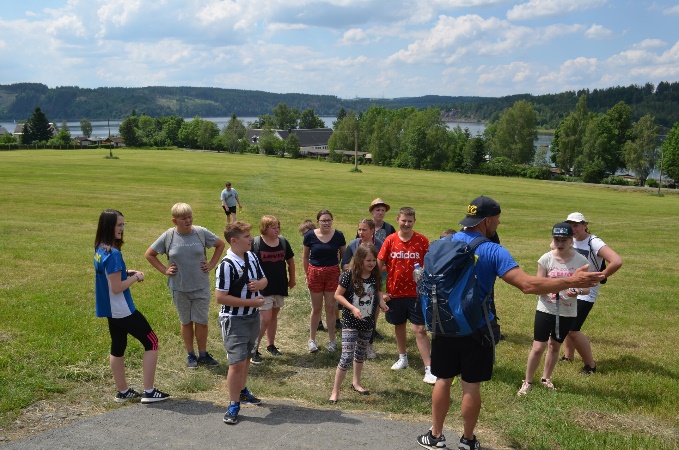 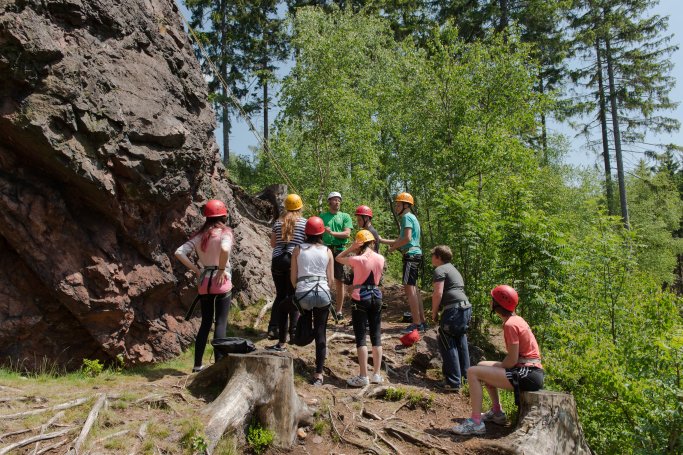 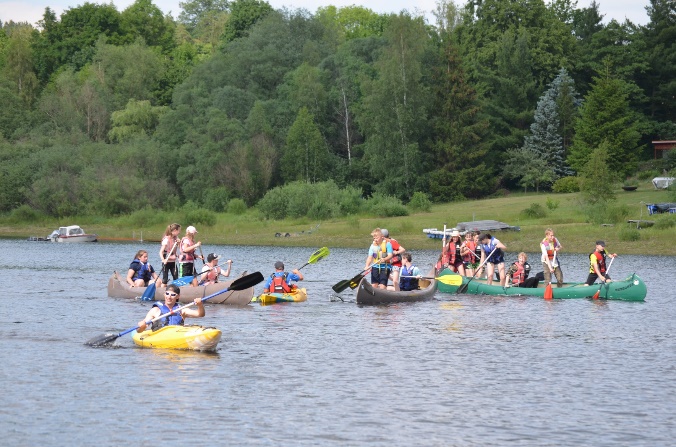 Winter- / Skilager ab Klasse 7
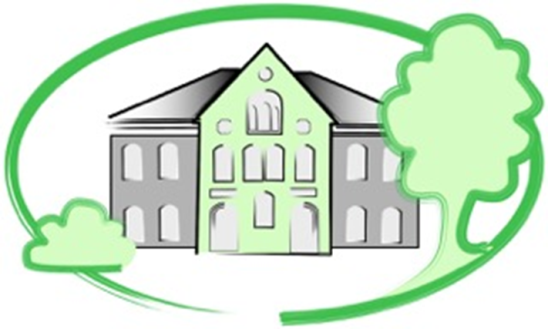 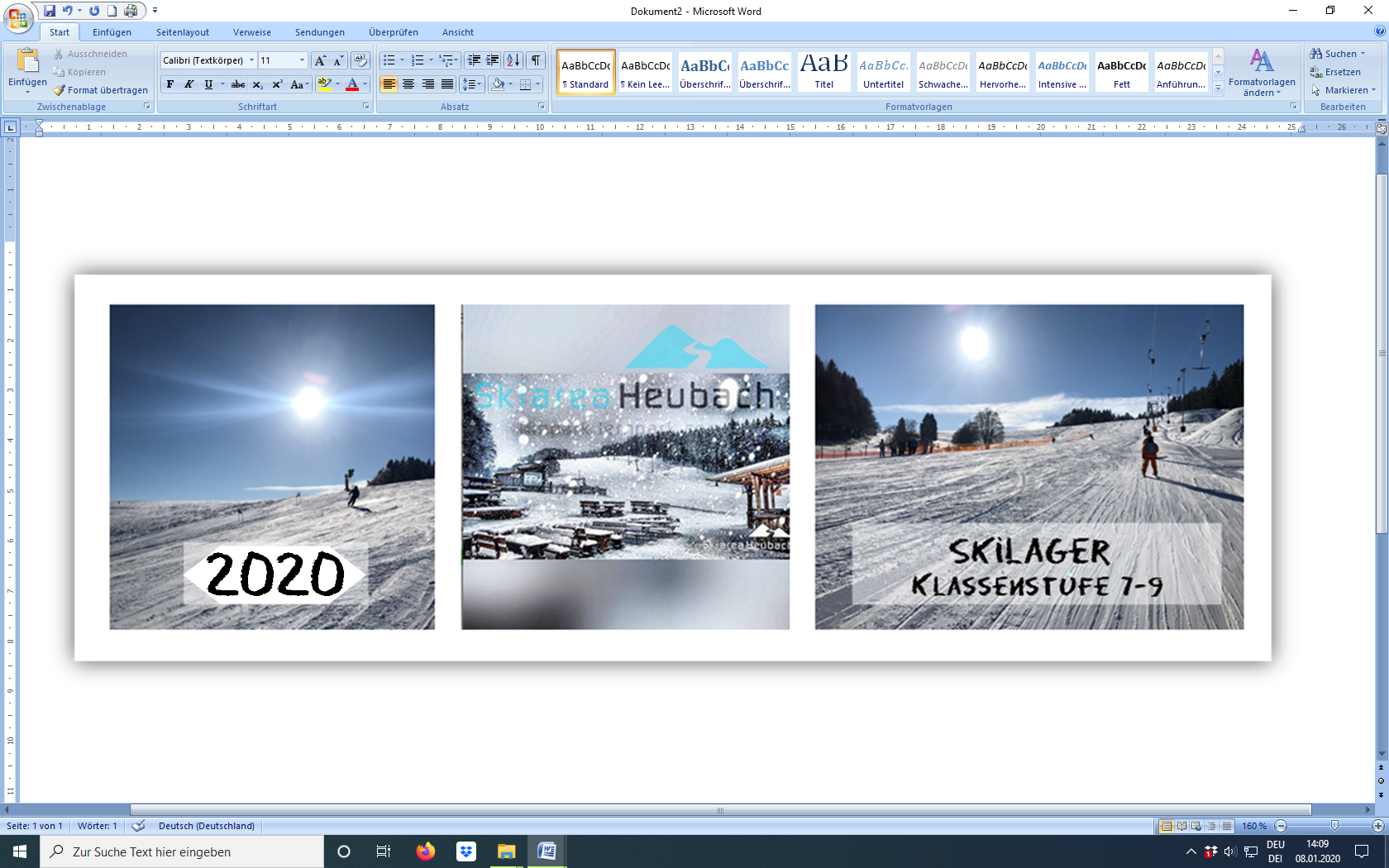 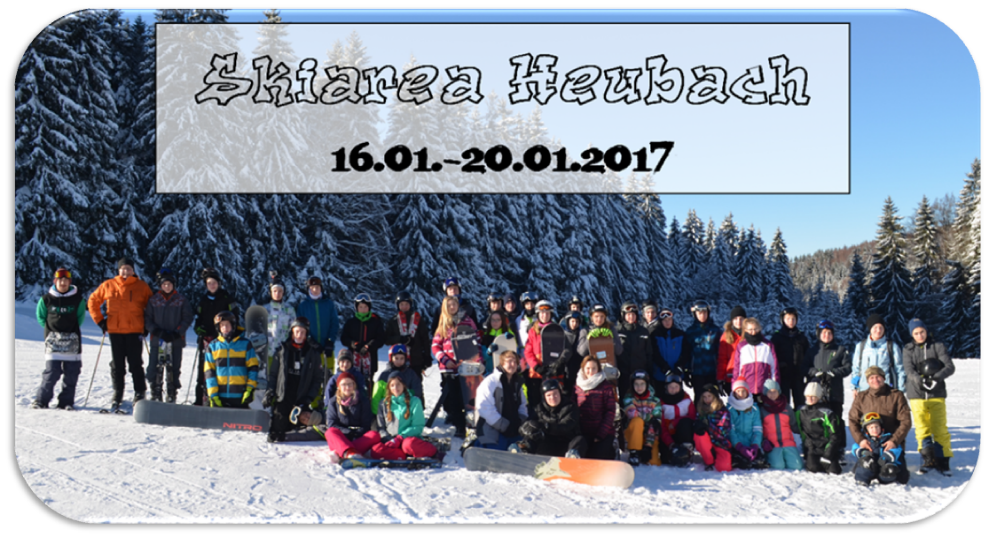 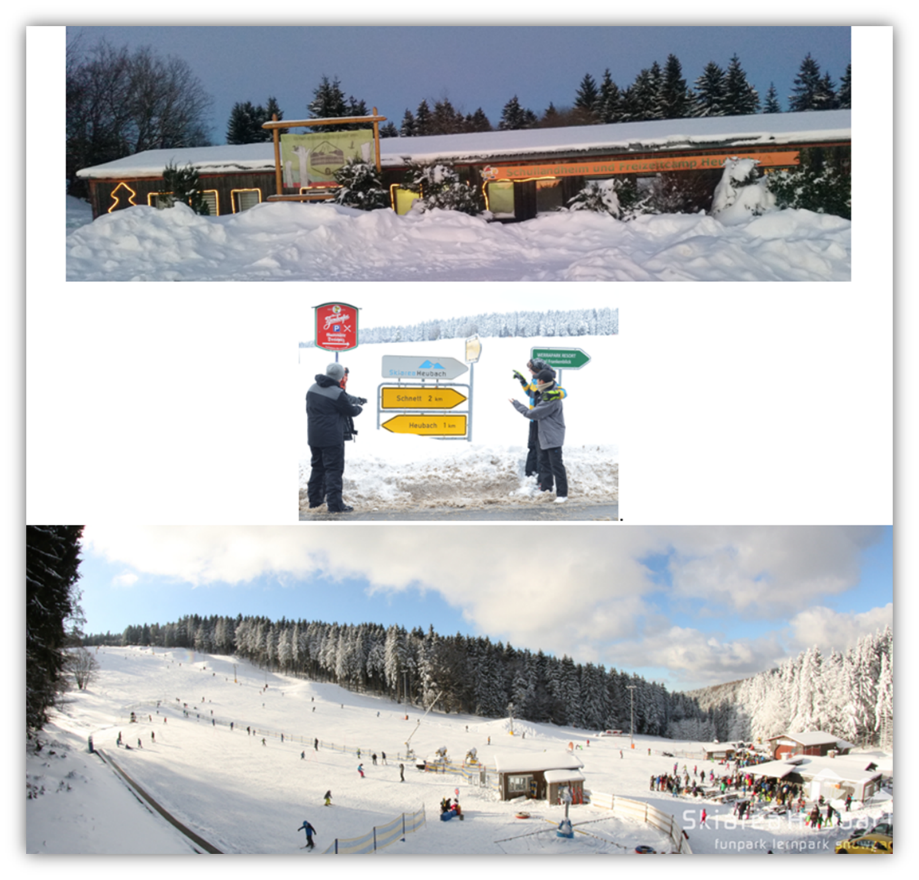 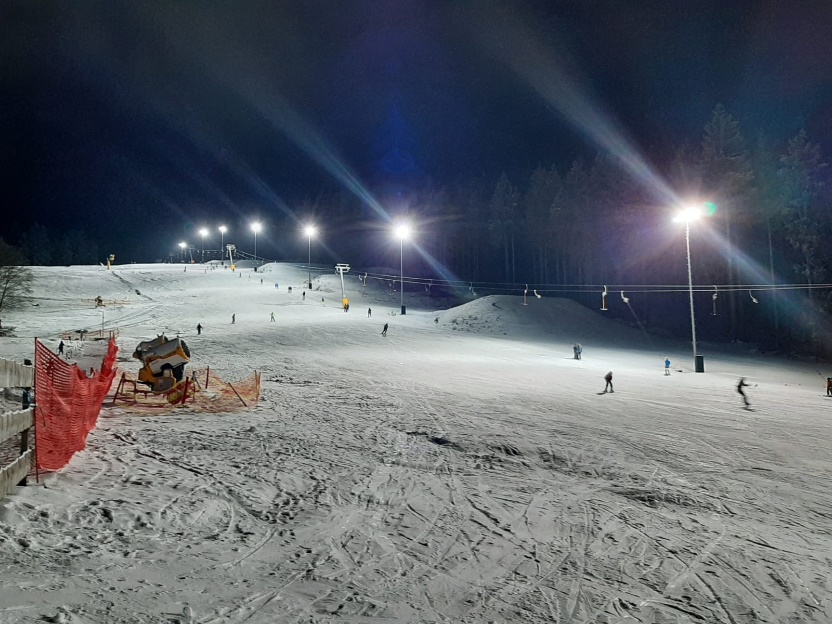 (Schul)Bildung in Thüringen…
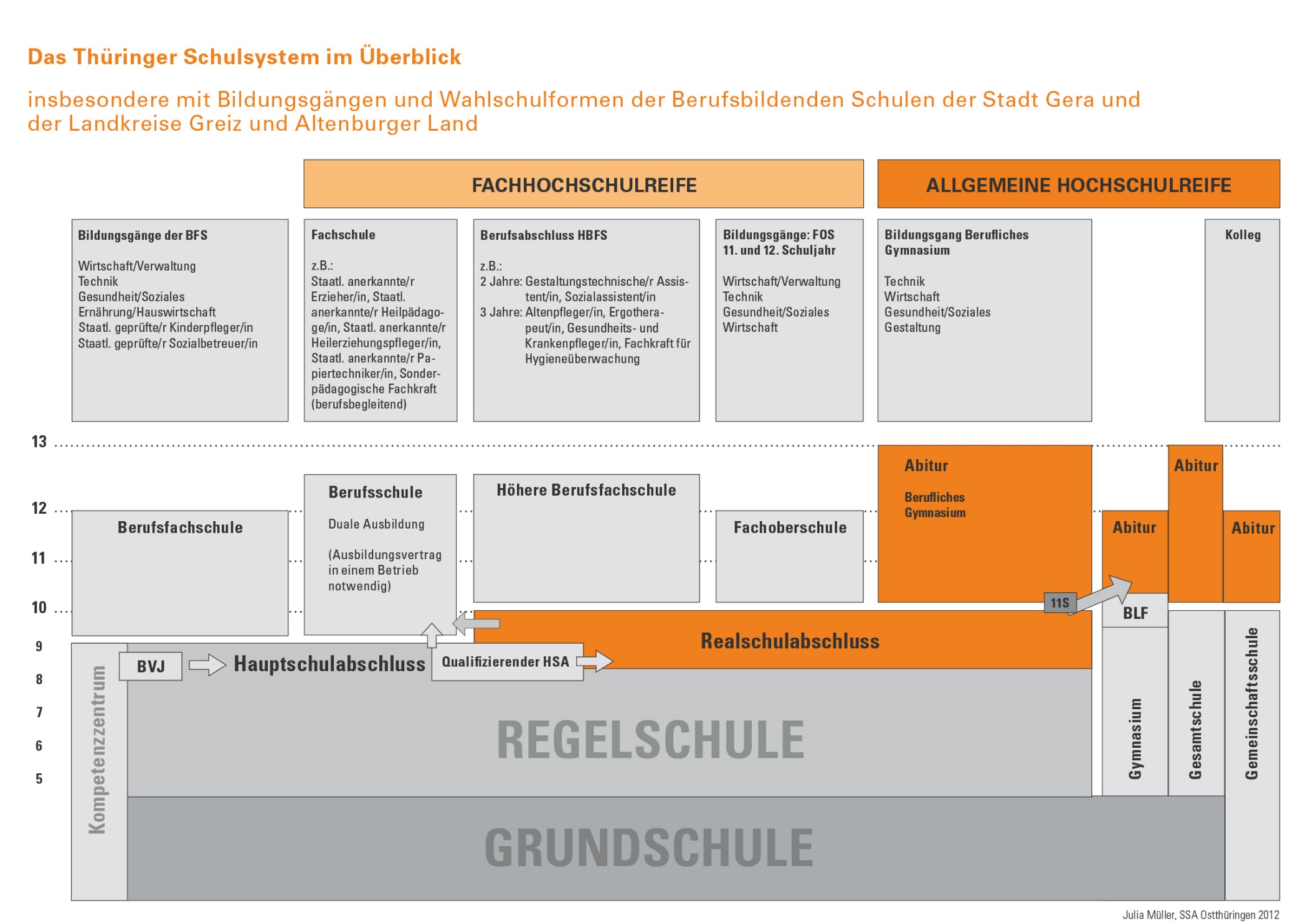 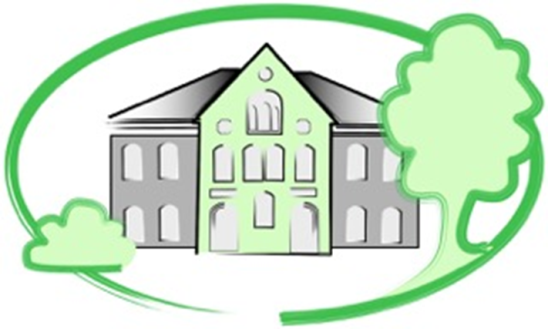 Die (5) schwierige(n) Frage(n)…!!
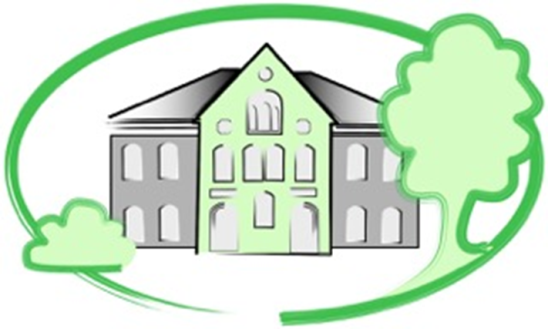 Erreicht mein Kind ohne größeren Lernaufwand überwiegend ‚gute‘ und ‚sehr gute‘ Leistungen?
Schätzt der Klassenlehrer die Leistungen meines Kindes als „gymnasialtauglich“ ein?
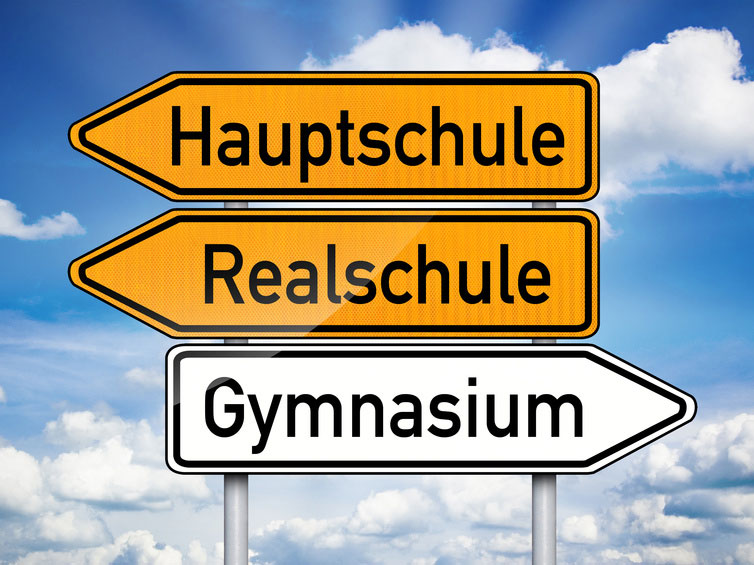 Wenn Sie diese 5 Fragen NICHT eindeutig mit ‚Ja‘ beantworten können, sollte Ihr Kind zunächst unsere Schule besuchen. Der Wechsel an das Gymnasium ist nach der 5./6./10. Klasse noch möglich.
Bereitet meinem Kind die Schule / das Lernen sehr viel Freude?
Ist mein Kind selbstständig und belastbar?
Erledigt mein Kind seine Hausaufgaben überwiegend allein und in einer angemessener Zeit?
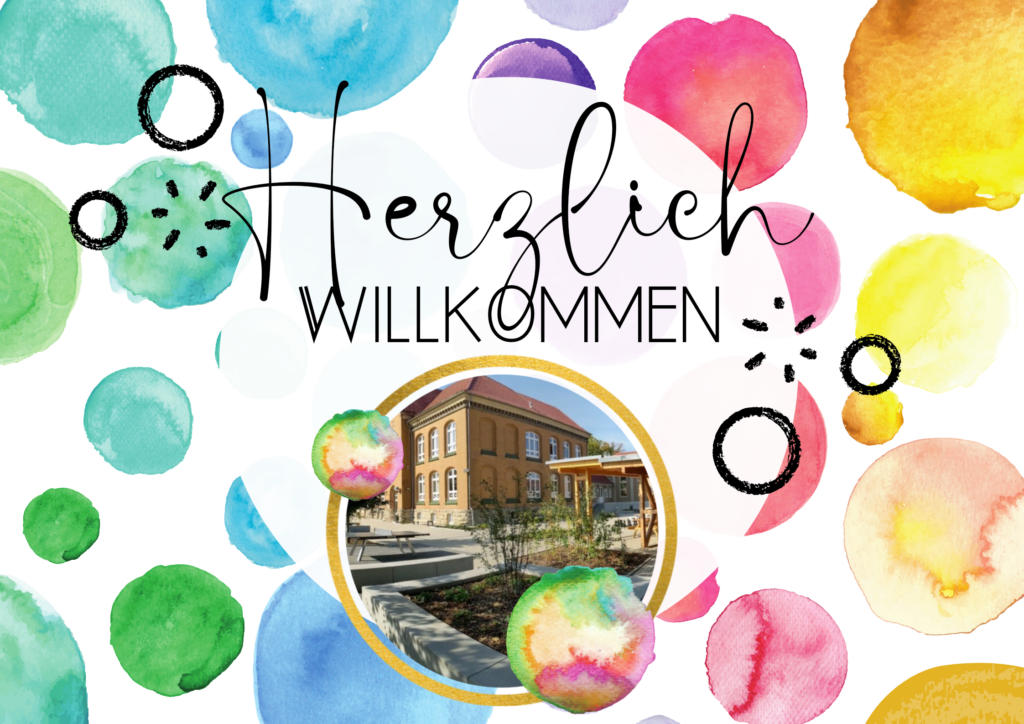 Schulflyer
Schulflyer
Schulflyer
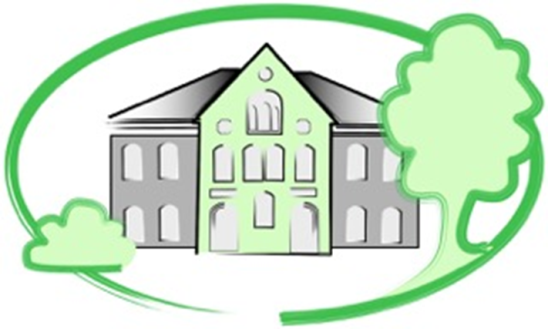